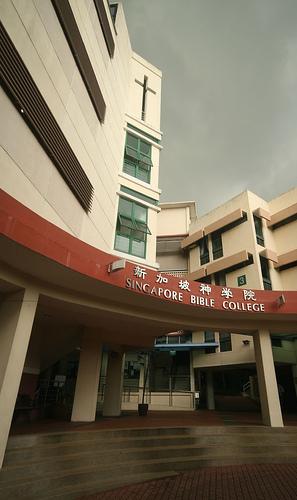 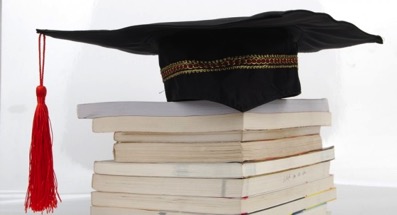 DMin Dissertation Research
Singapore Bible Collage Library
Uploaded by Dr. Rick Griffith • Singapore Bible College  BibleStudyDownloads.org
DMin Dissertations of Singapore Bible College
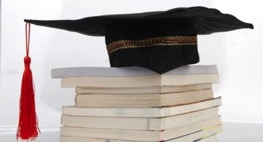 Articles and dissertations are available for download and browsing：
TREN (Theological Research Exchange Network)
E-Thesis (eg. US, UK, Europe, Canada, South Africa)
Ebscohost (ATLAs  database)
Articles and dissertations are catalogued but ARE NOT available for download and browsing：RIM（ATLA）
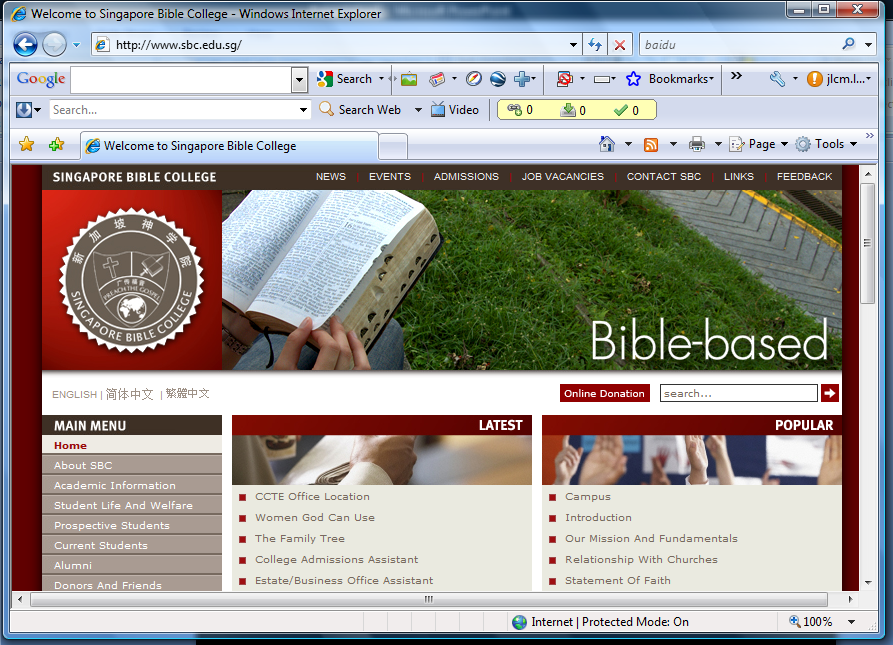 http://www.sbc.edu.sg/
English or Chinese
SBC Main web page
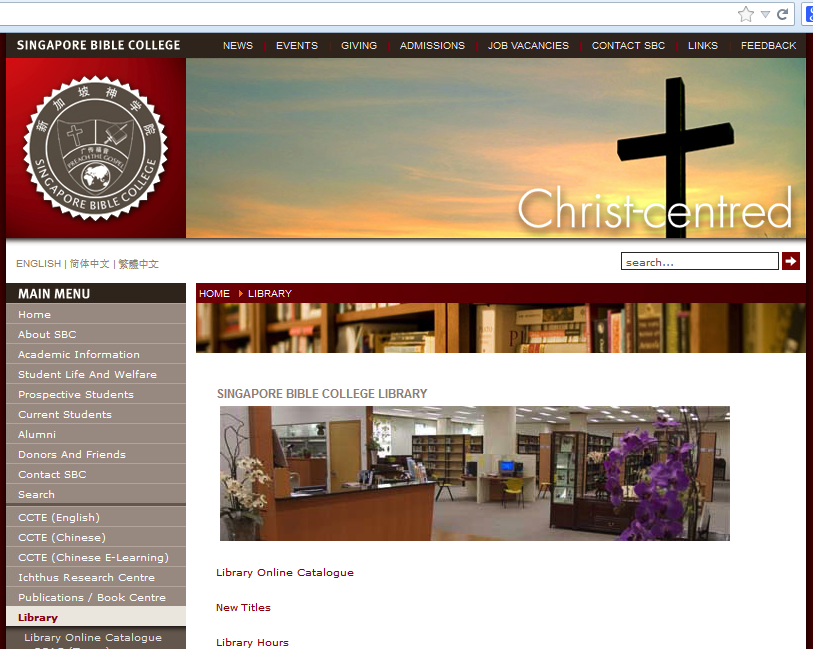 Library
Enter Library Site
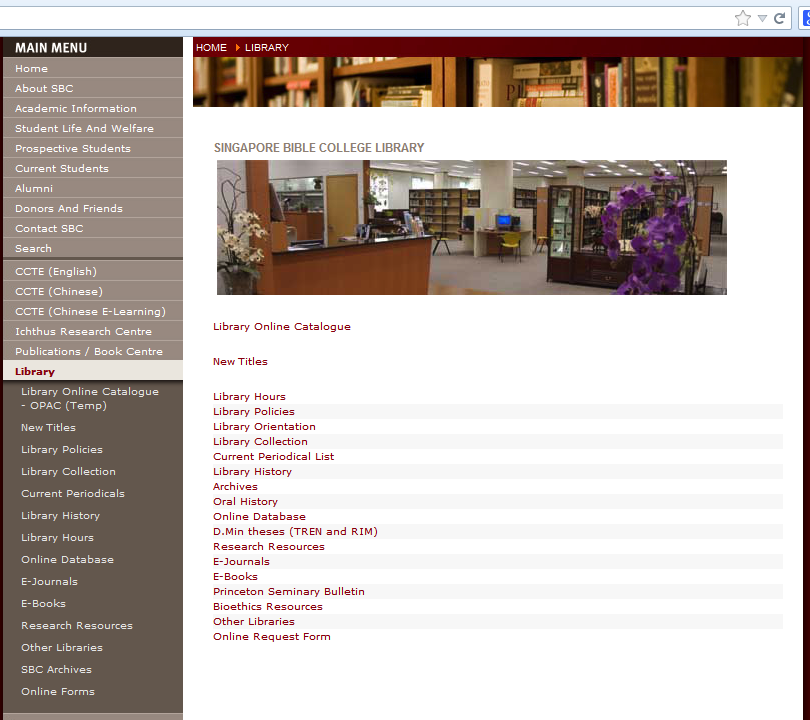 Library Catalog
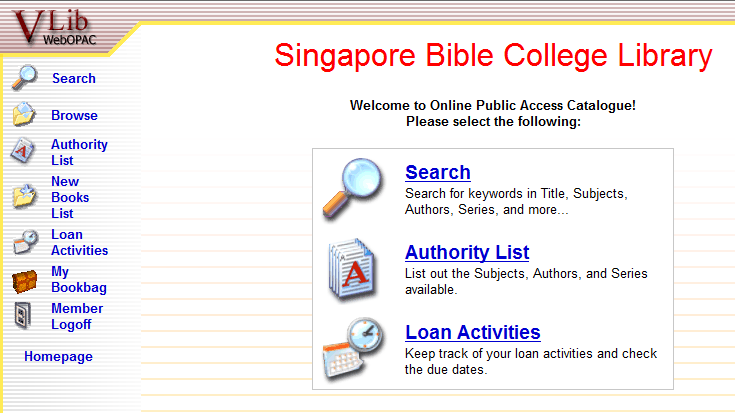 Click here to search Dmin Thesis
Library Catalog Main Page
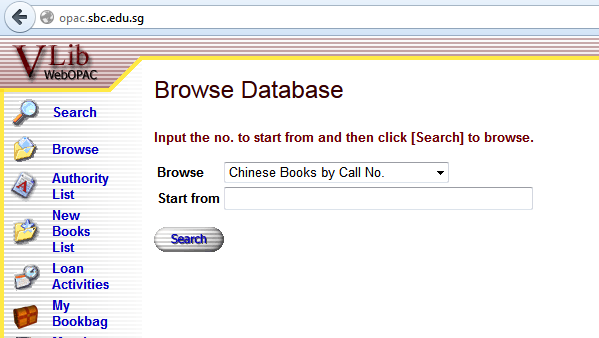 Click here to search Dmin Thesis
At “Browse” : Select “English Books by Call No.”
At “Start from” : Key in “REF D. Min.”
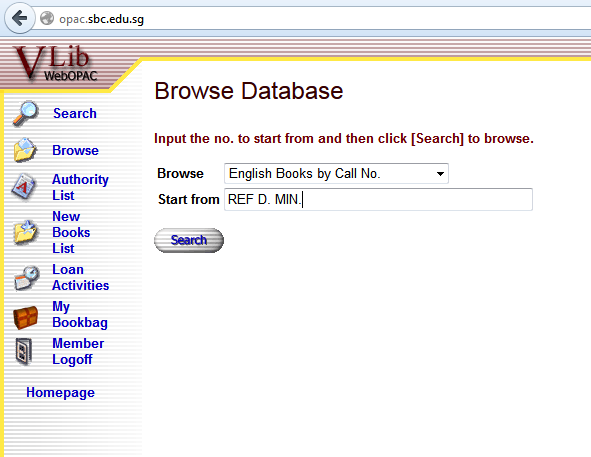 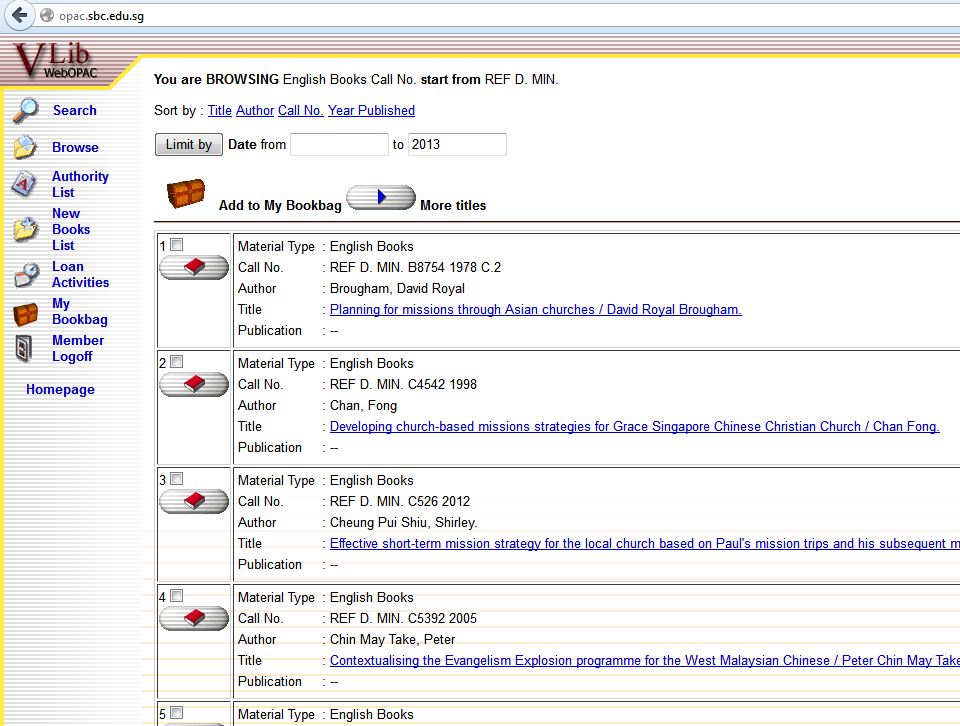 Sort by Title
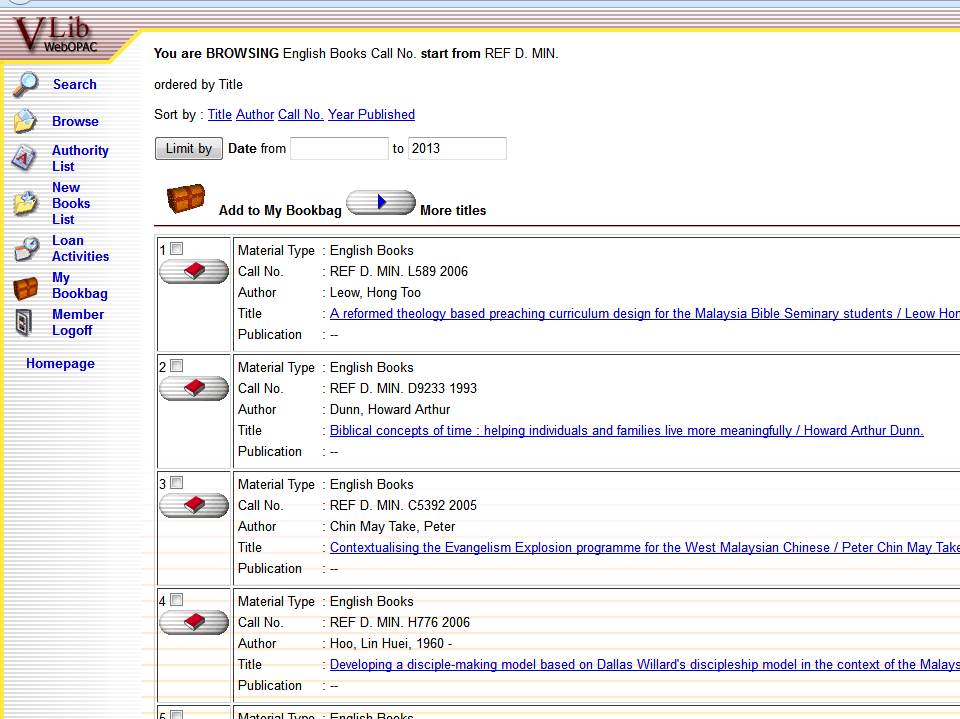 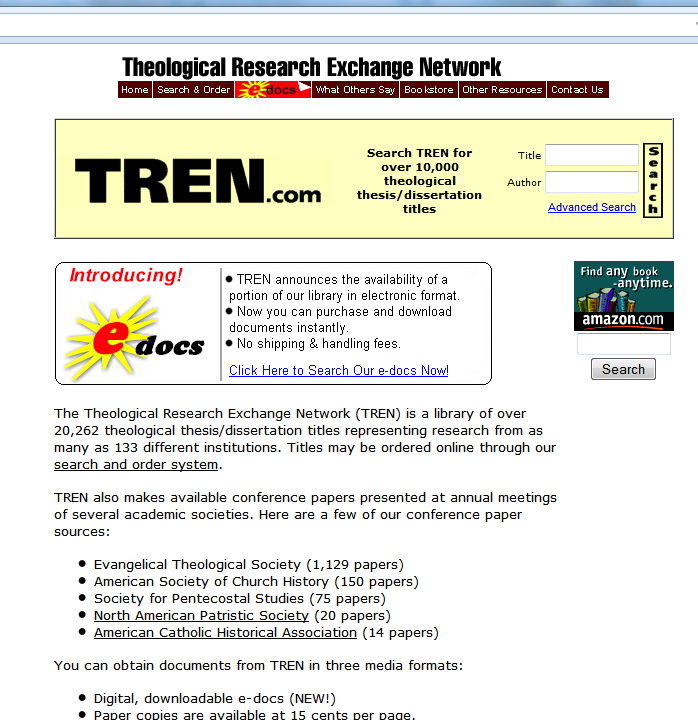 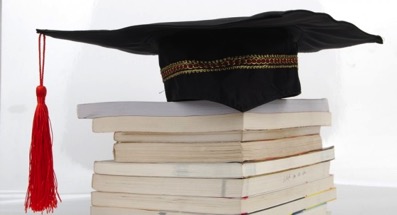 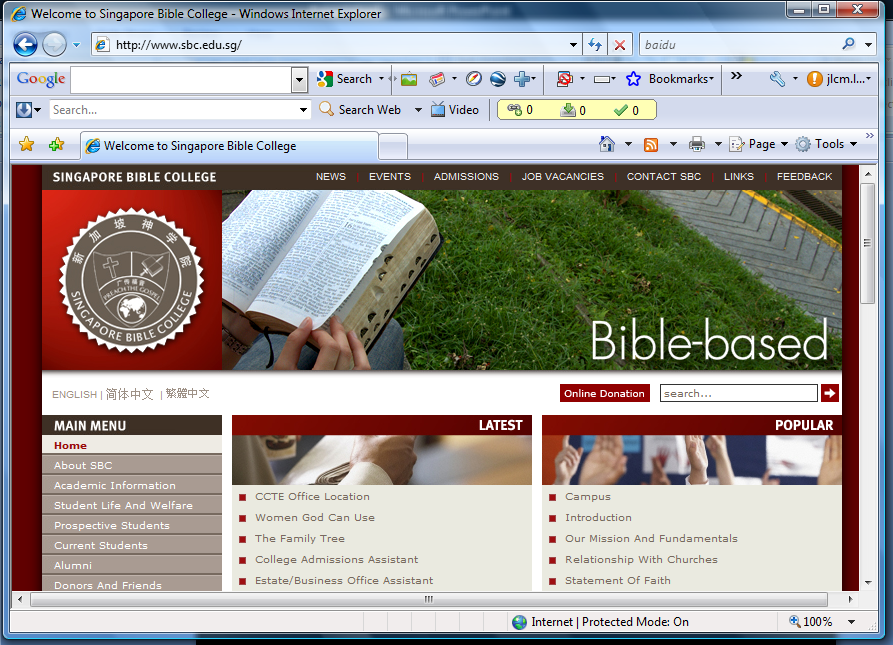 http://www.sbc.edu.sg/
English or Chinese
SBC Main web page
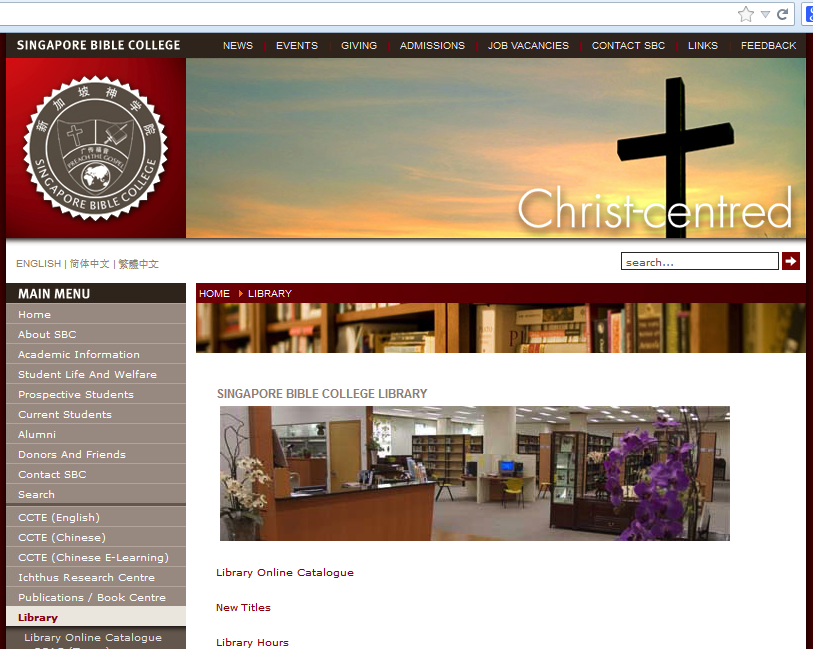 Library
Enter Library Site
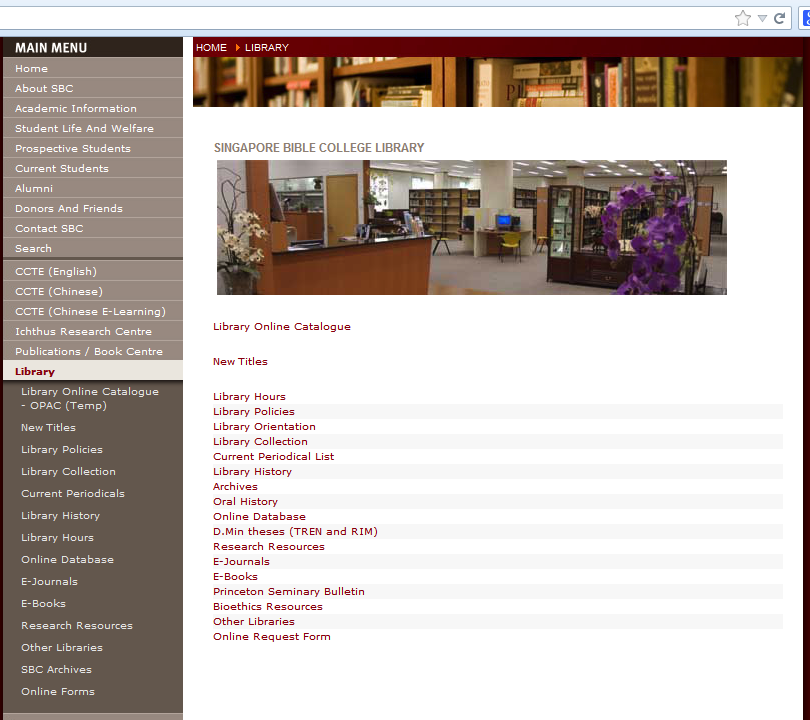 D. Min. Thesis
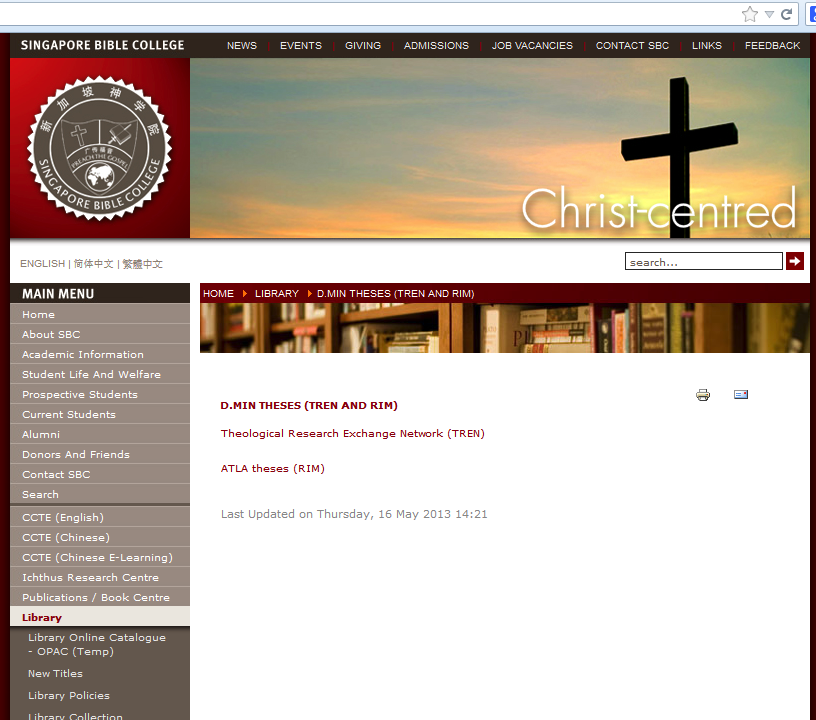 TREN (Theological Research Exchange Network)
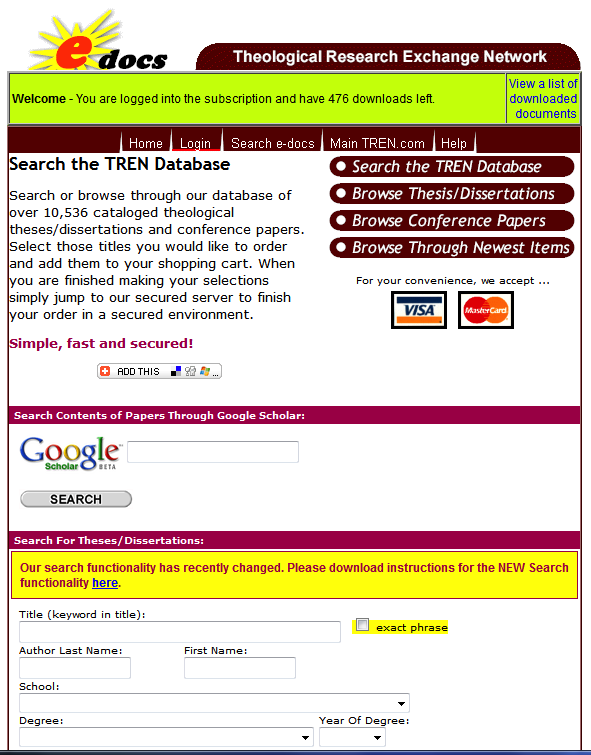 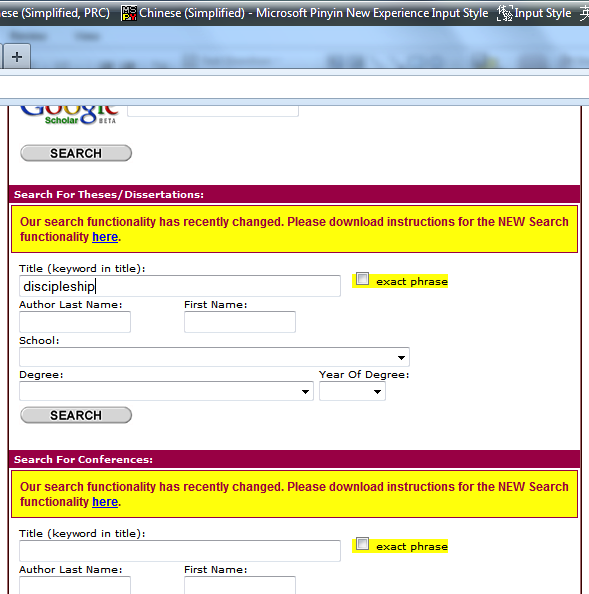 Try by keying in: “discipleship”
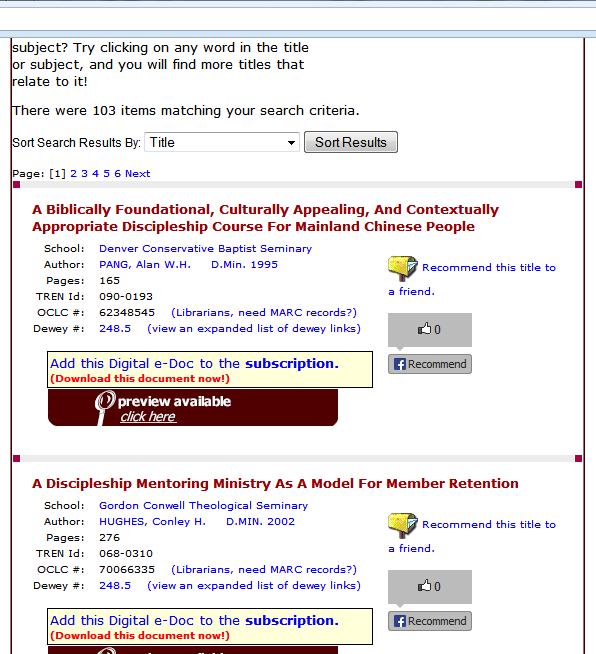 Change sorting order： “Degree”
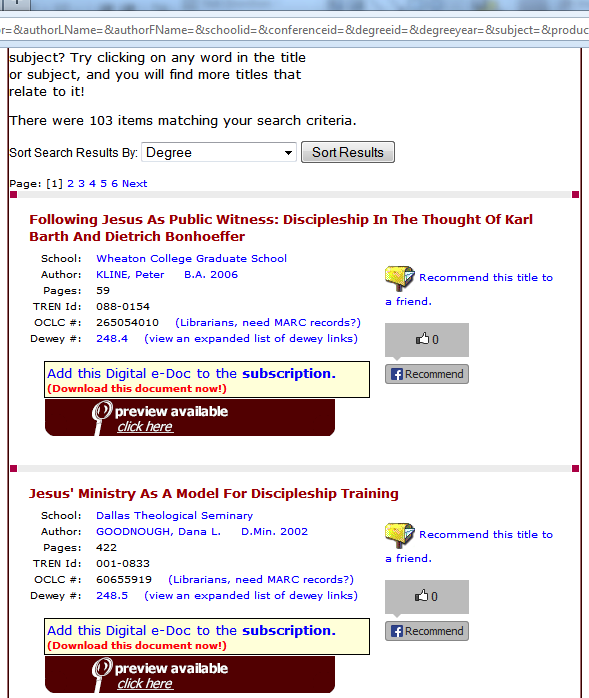 Click here to download
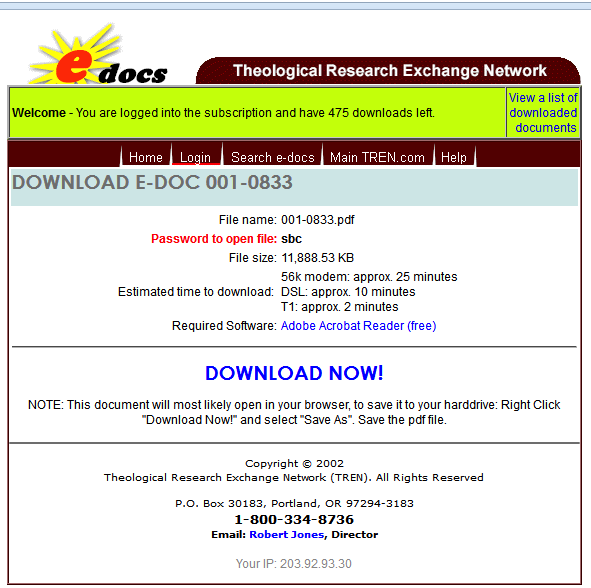 Password to open file：sbc
Click here to download
E-Thesis
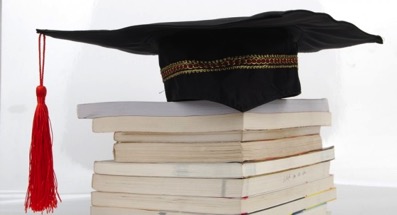 US: ProQuest Dissertations and Theses (
PQDT Open http://pqdtopen.proquest.com/  for abstract  or download open thesis (IE explorer)
Umi http://disexpress.umi.com/dxweb for purchase)
UK: EThOS (http://ethos.bl.uk) 
Europe: Dart (http://www.dart-europe.eu/basic-search.php)
Canada (http://www.collectionscanada.gc.ca/thesescanada/027007-2000-e.html#a)
South Africa: NETD (http://www.netd.ac.za/)
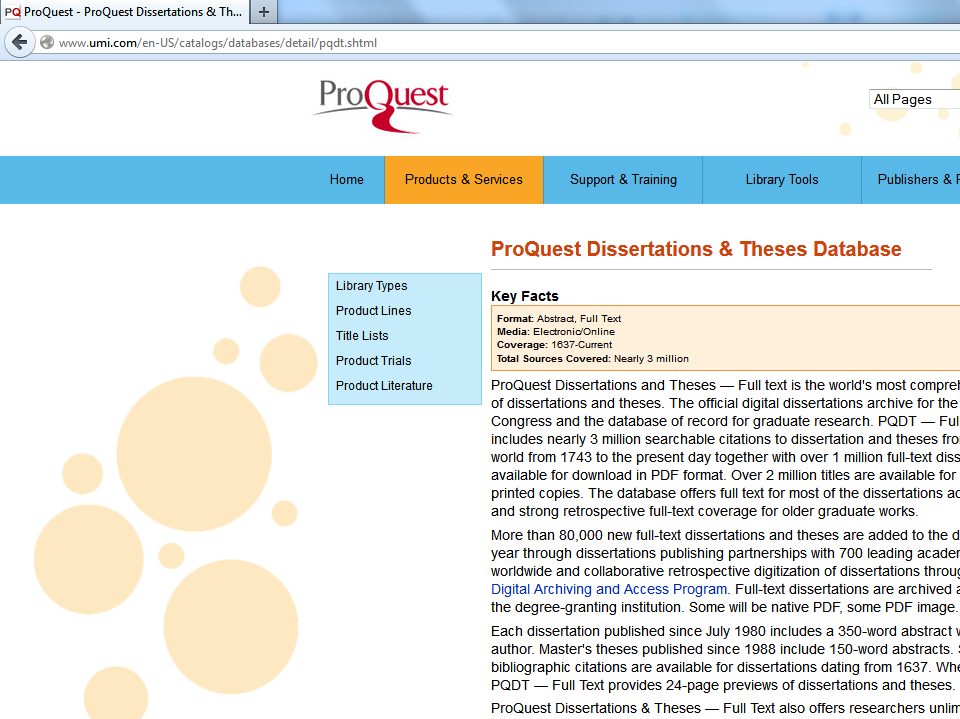 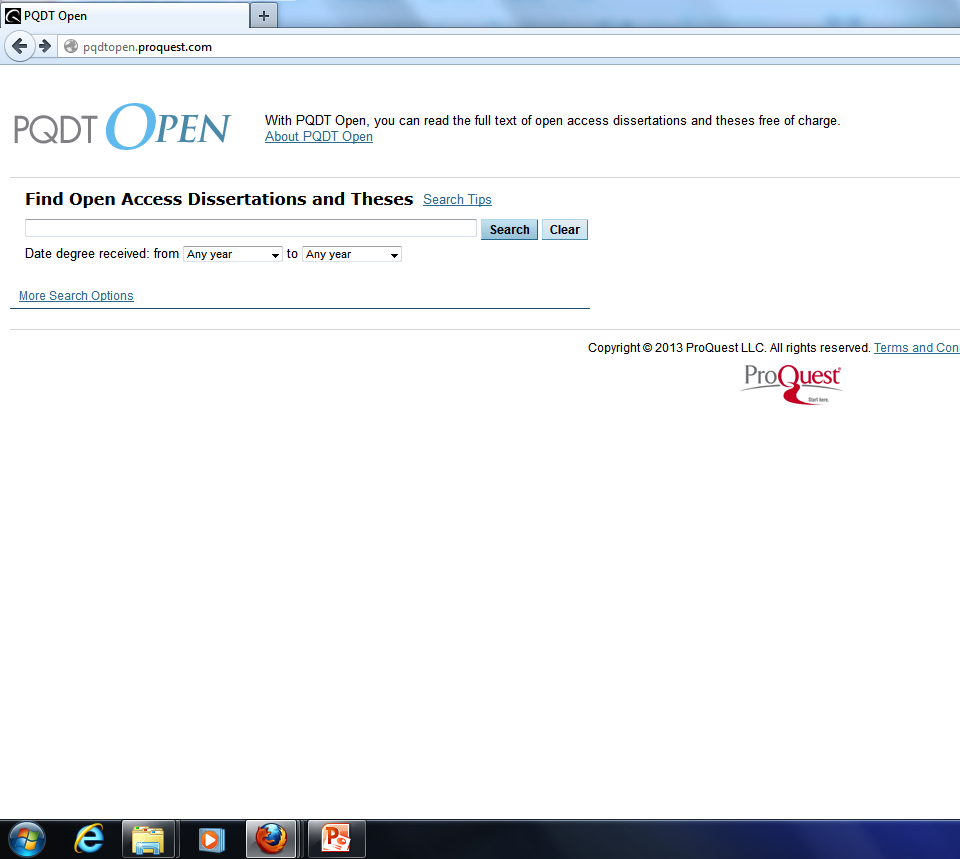 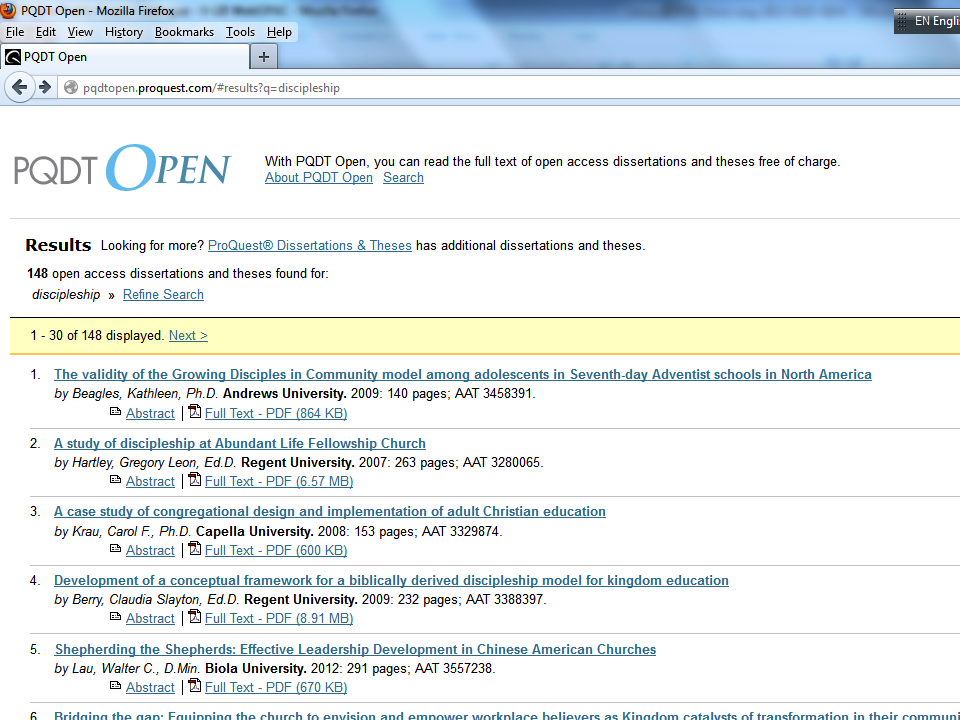 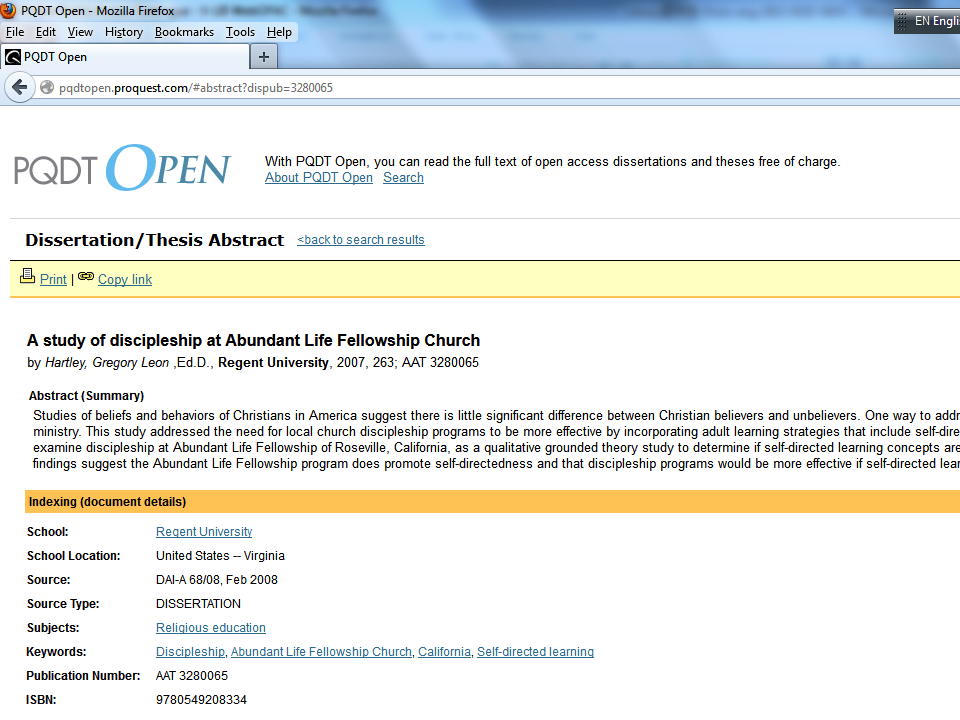 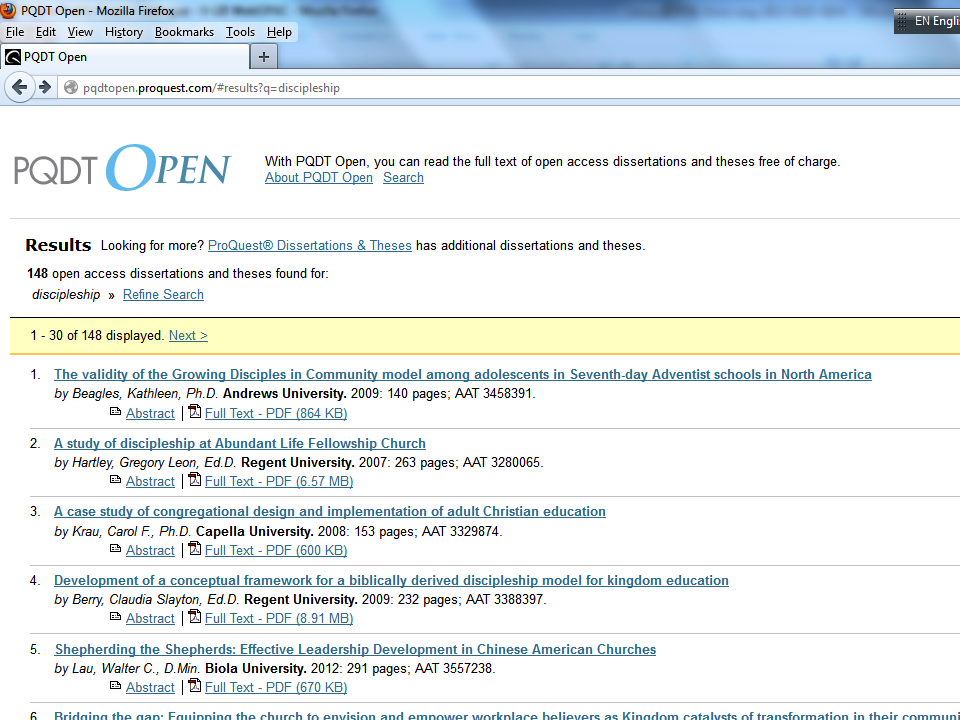 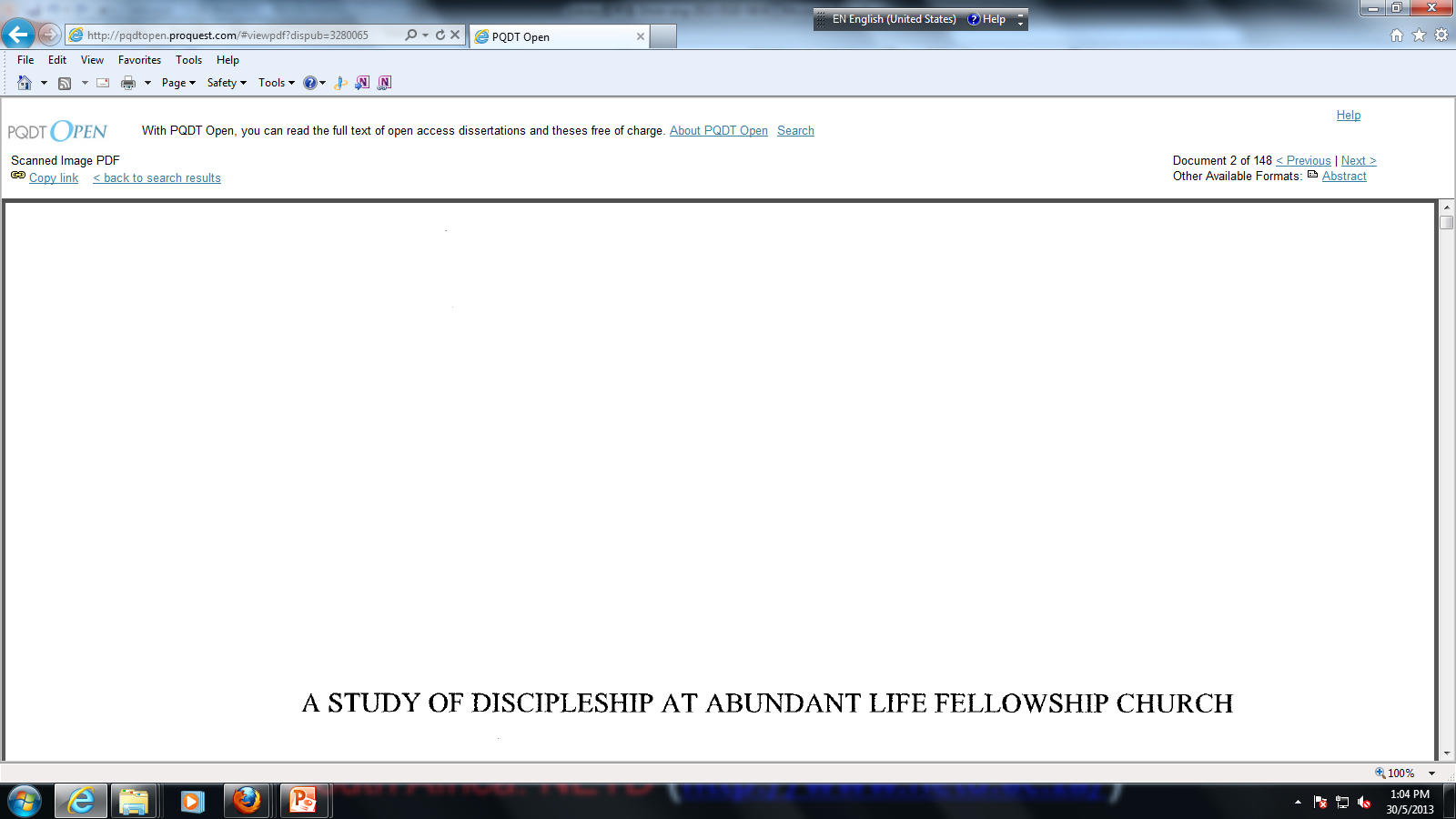 My IE version 9 works, but my Firefox fails
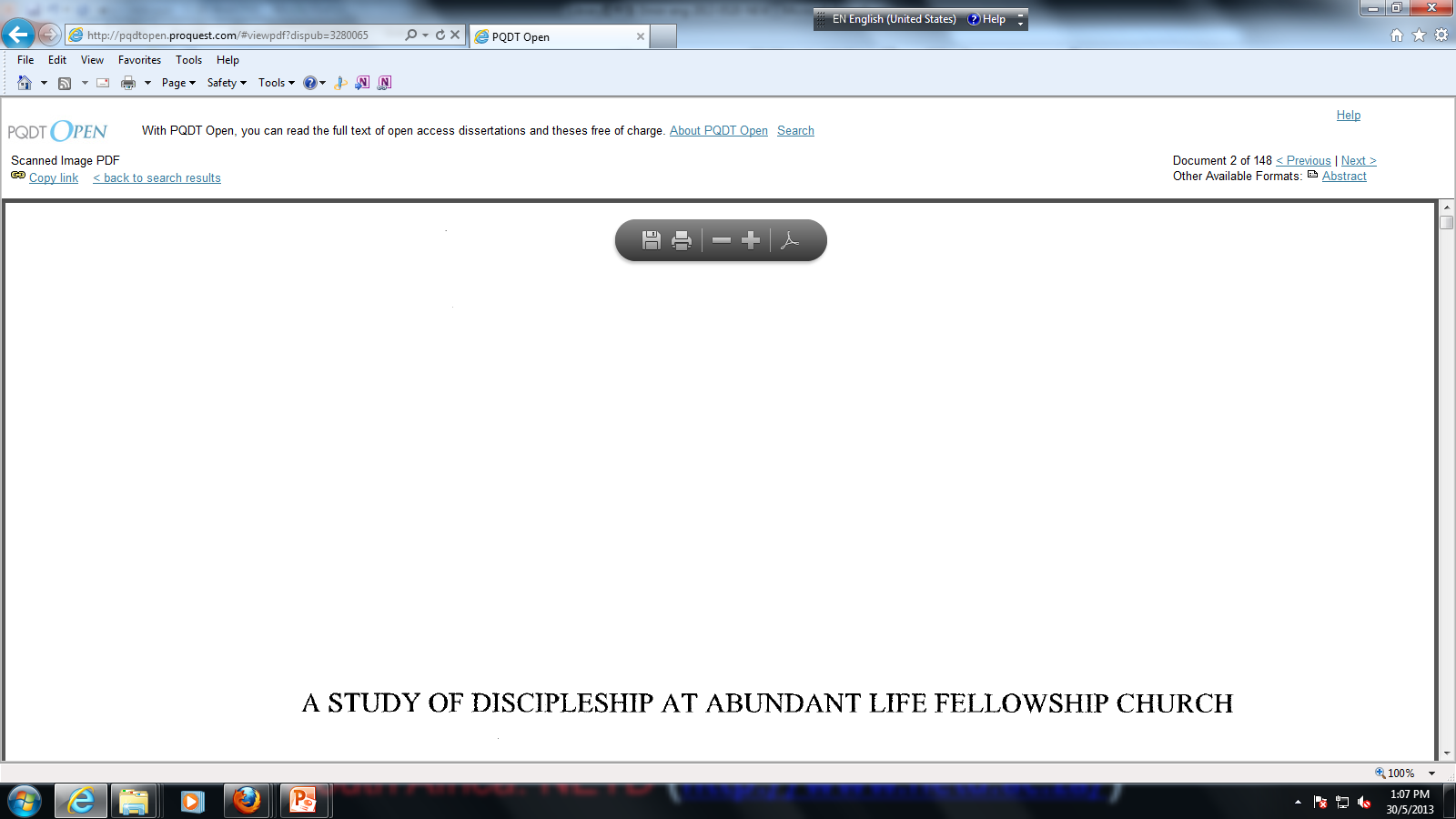 Wait for “Save a Copy” icon appear.
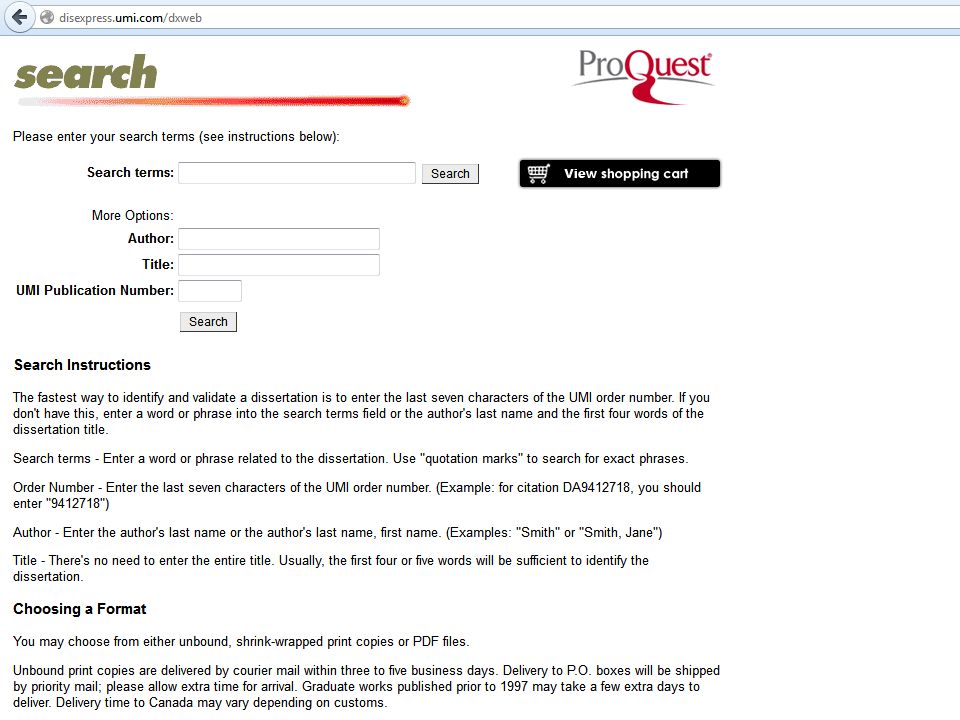 http://disexpress.umi.com/dxweb
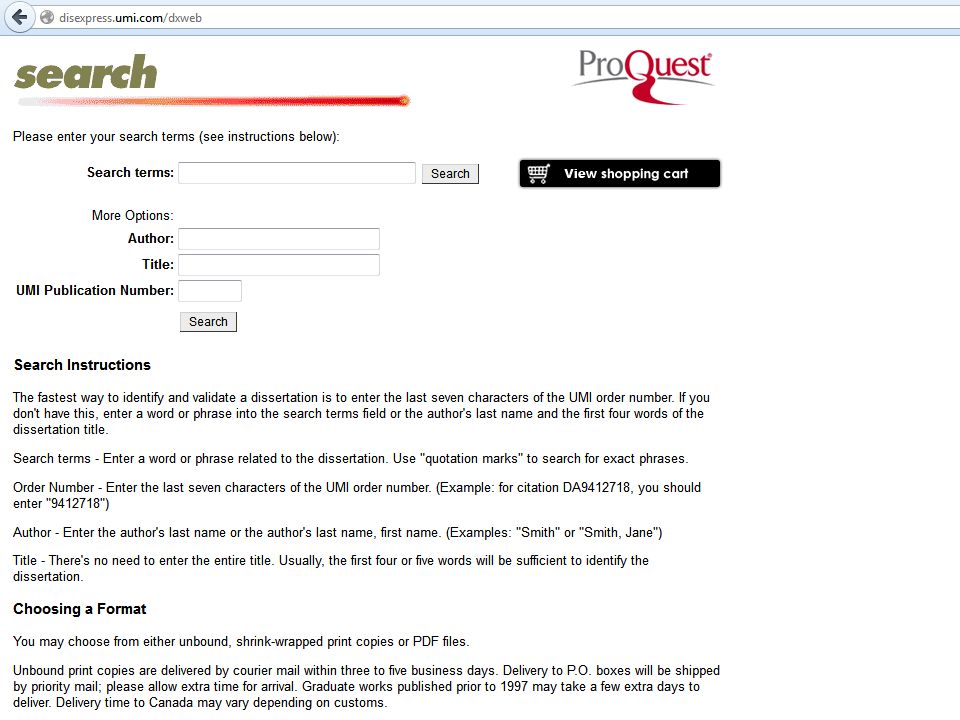 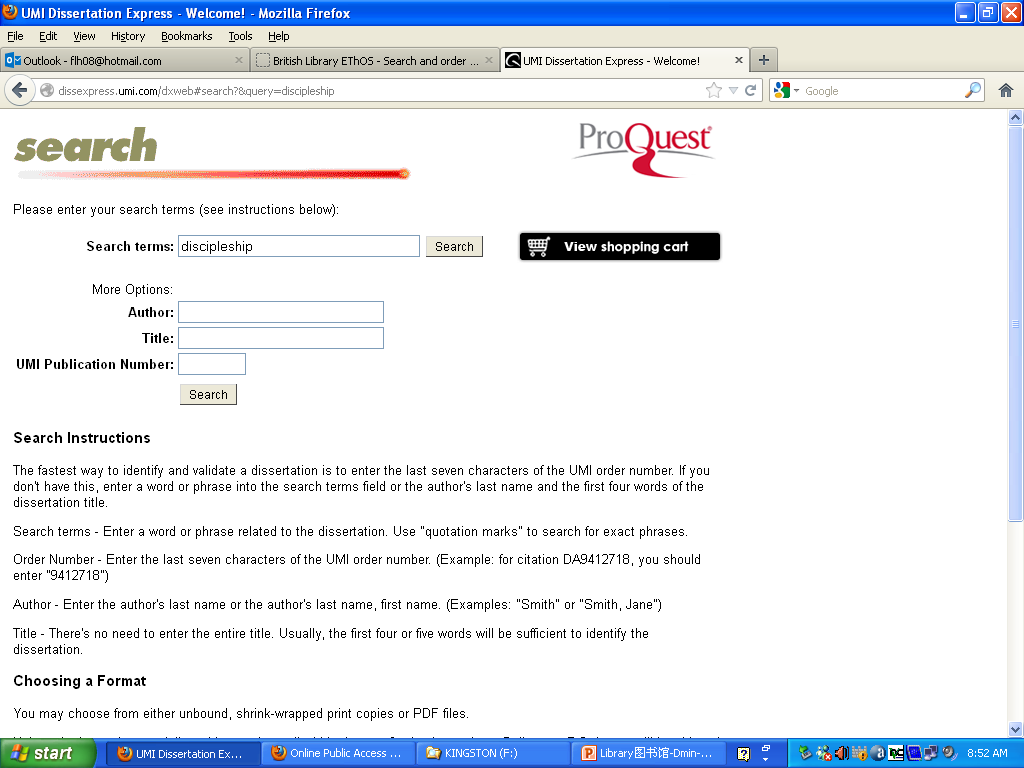 http://disexpress.umi.com/dxweb
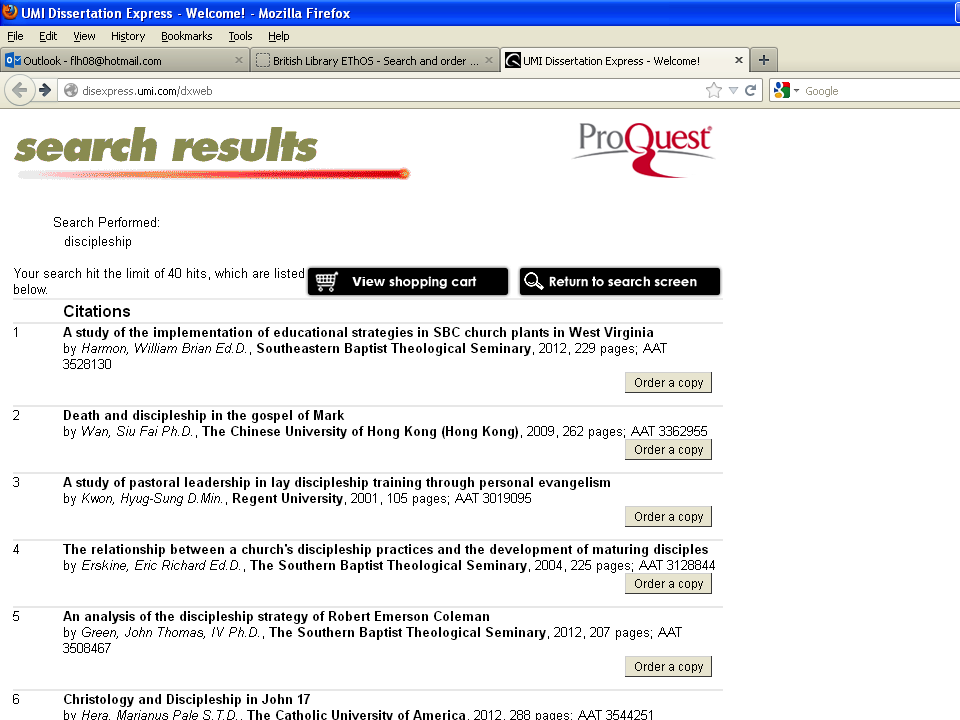 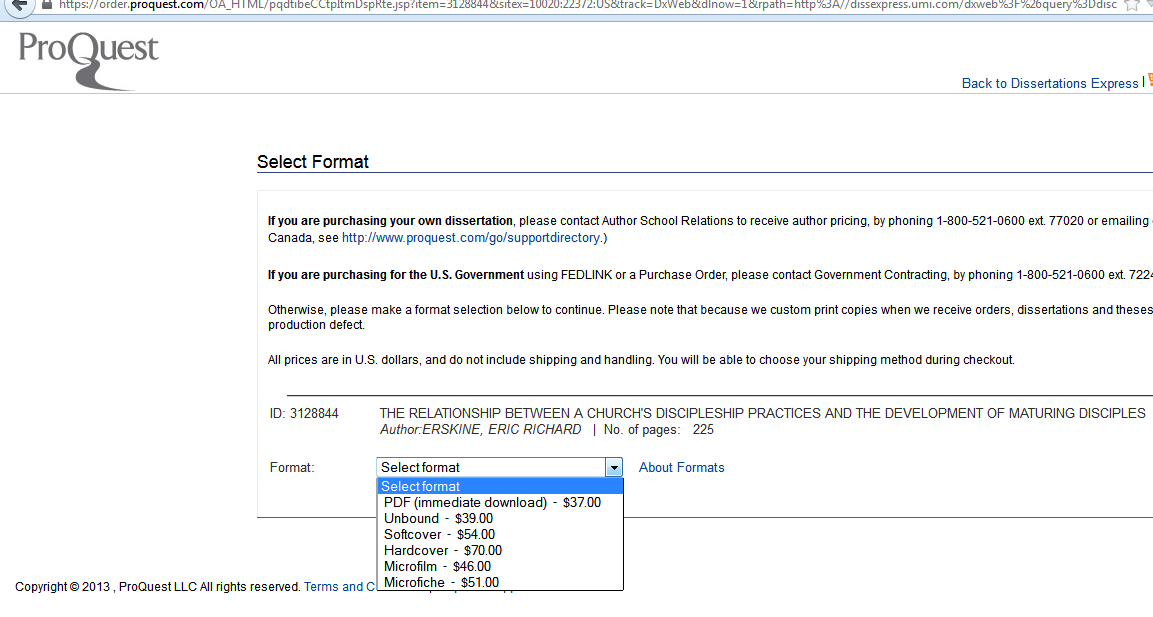 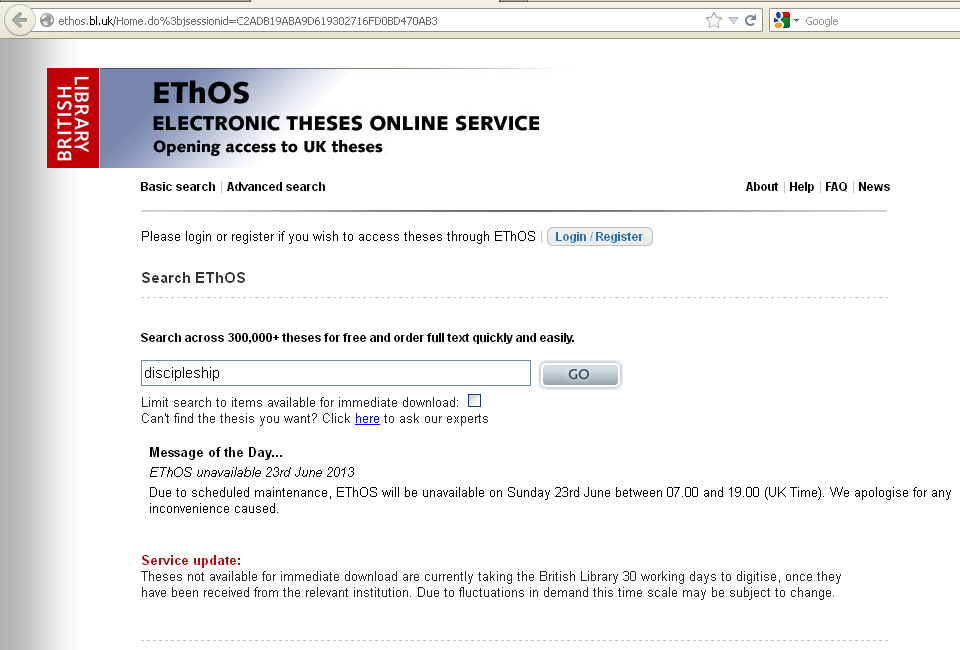 http://ethos.bl.uk
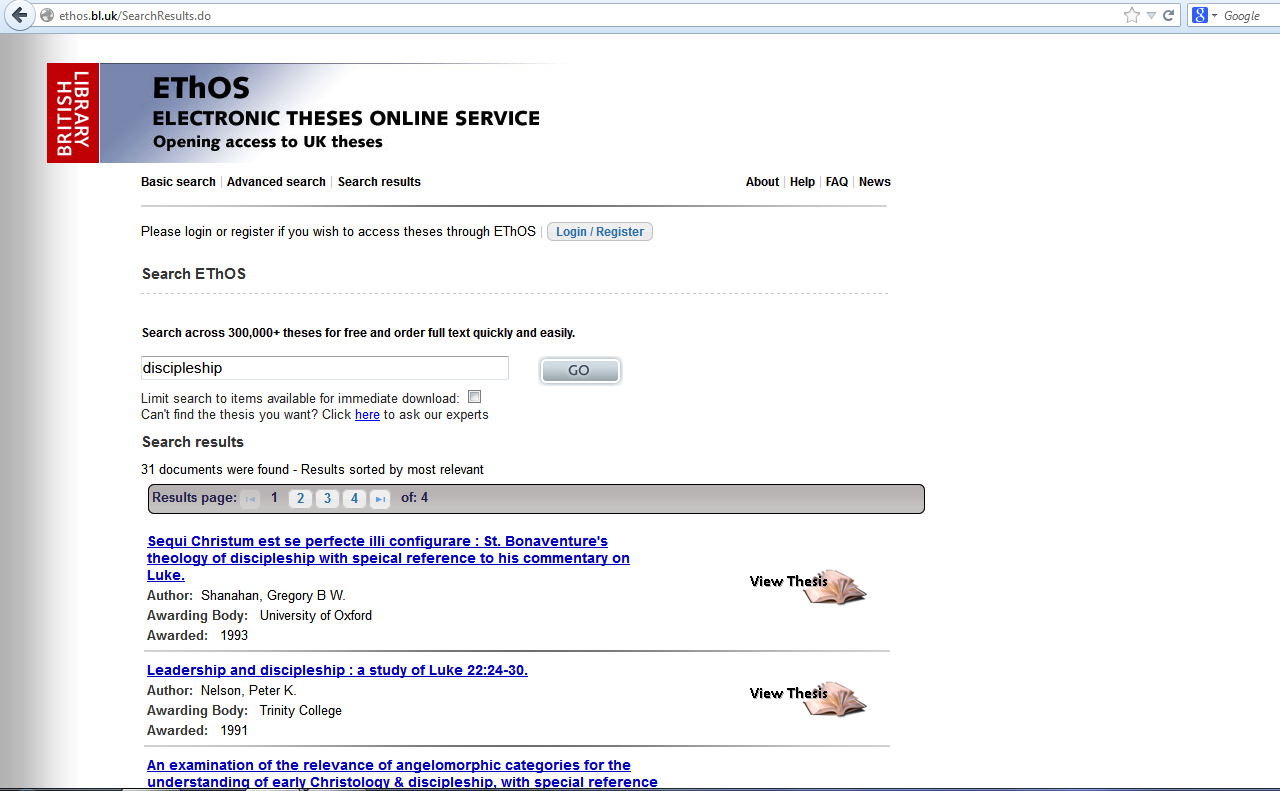 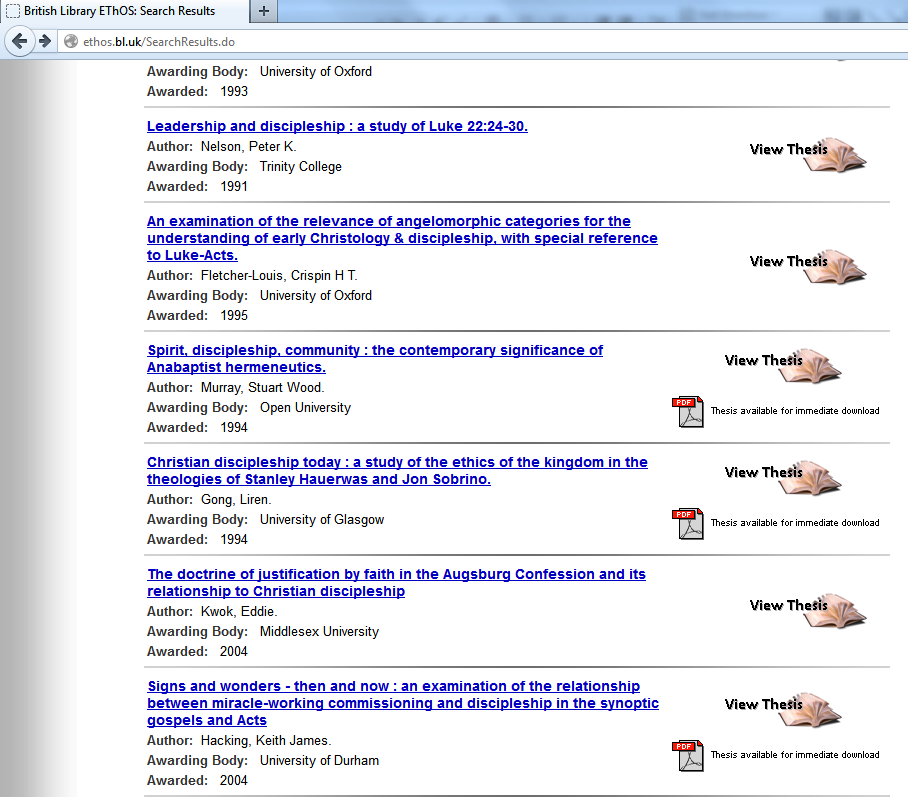 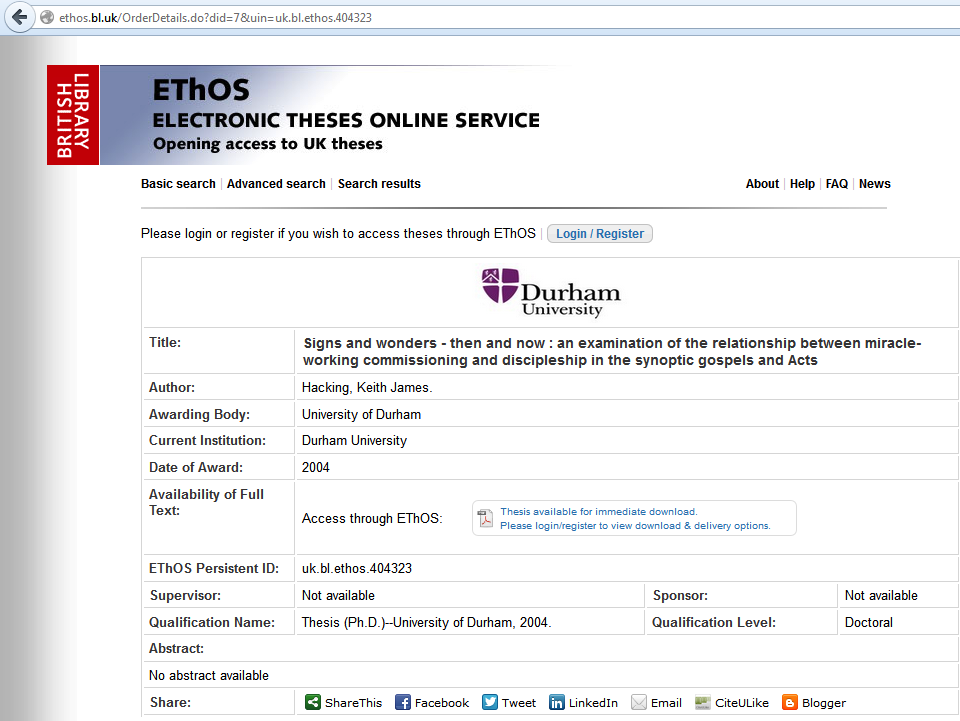 Go to the source to download in this case
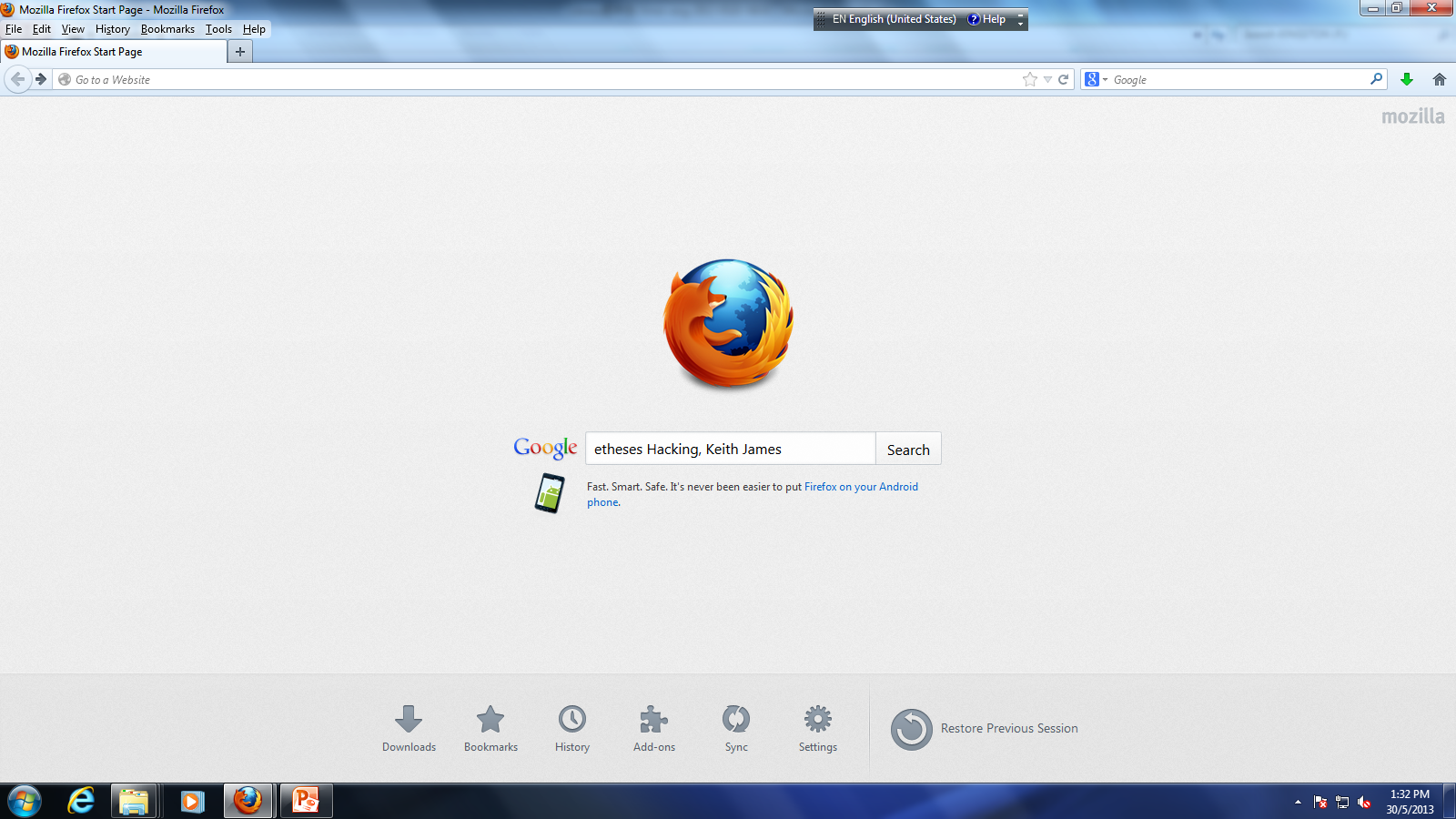 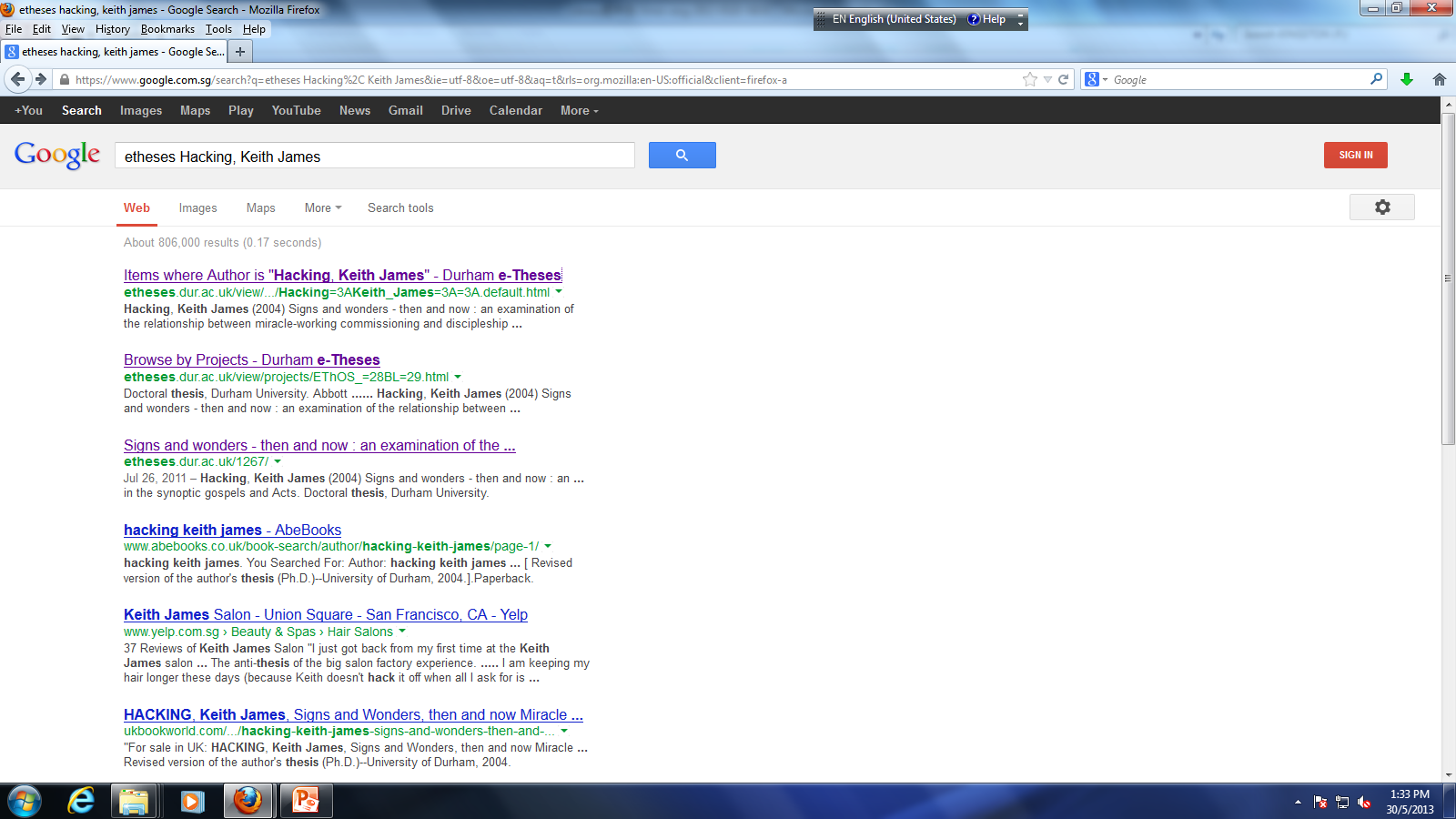 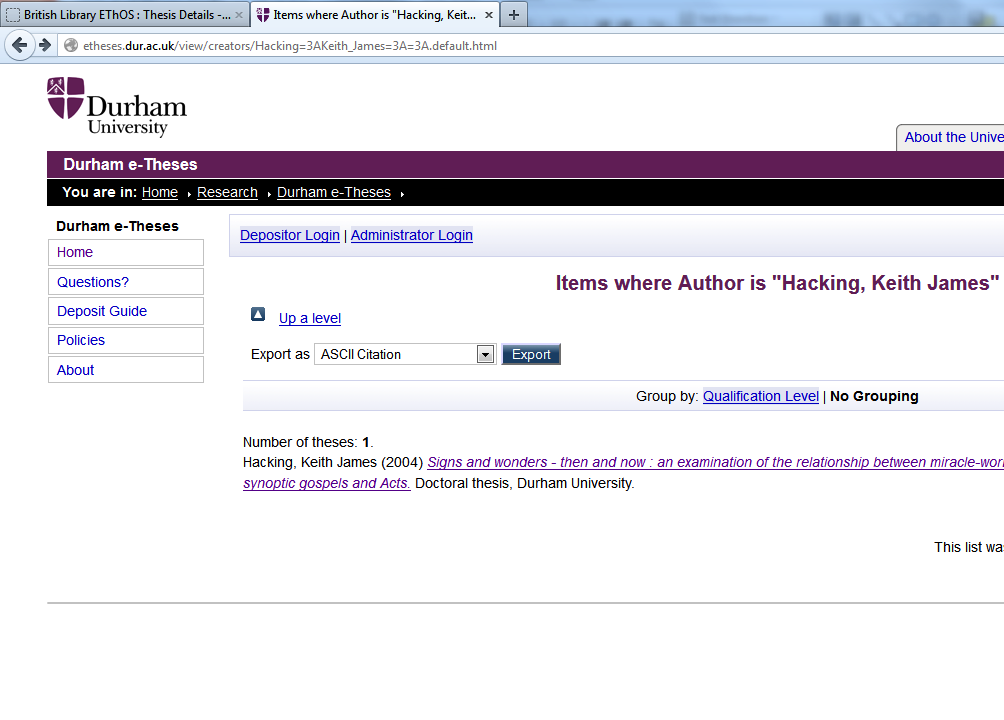 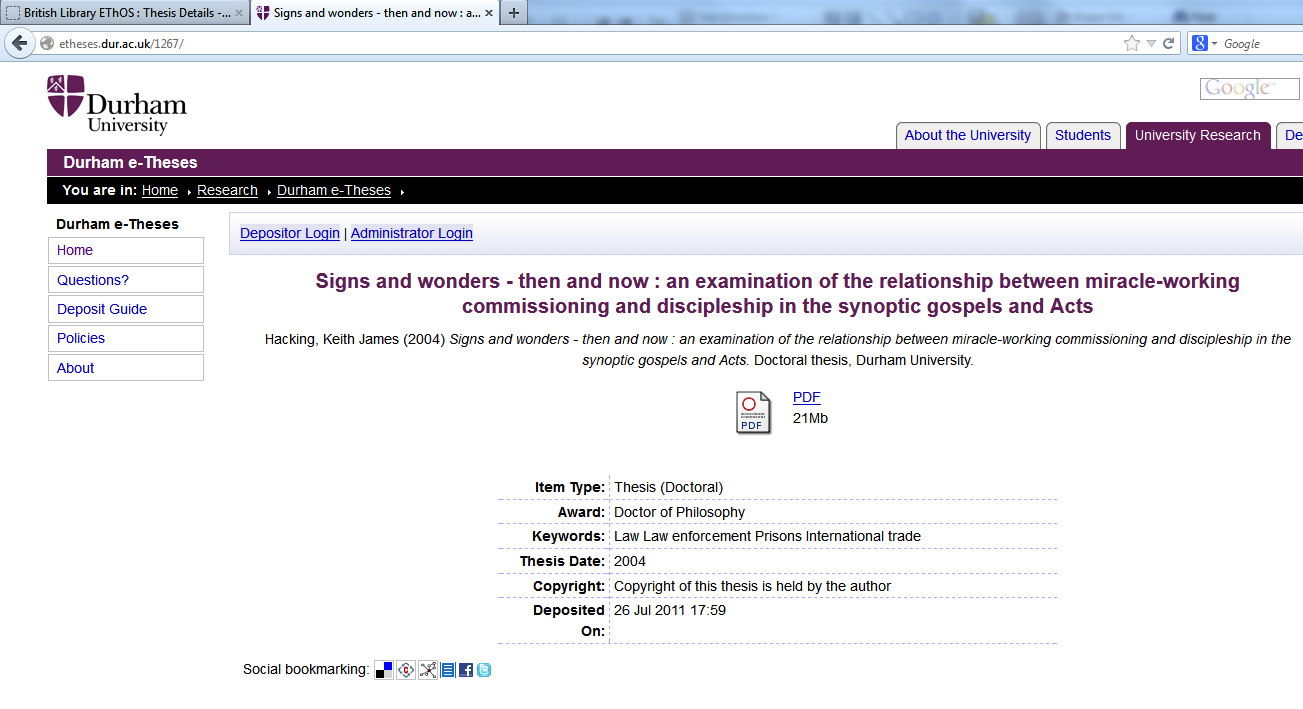 Click here to download
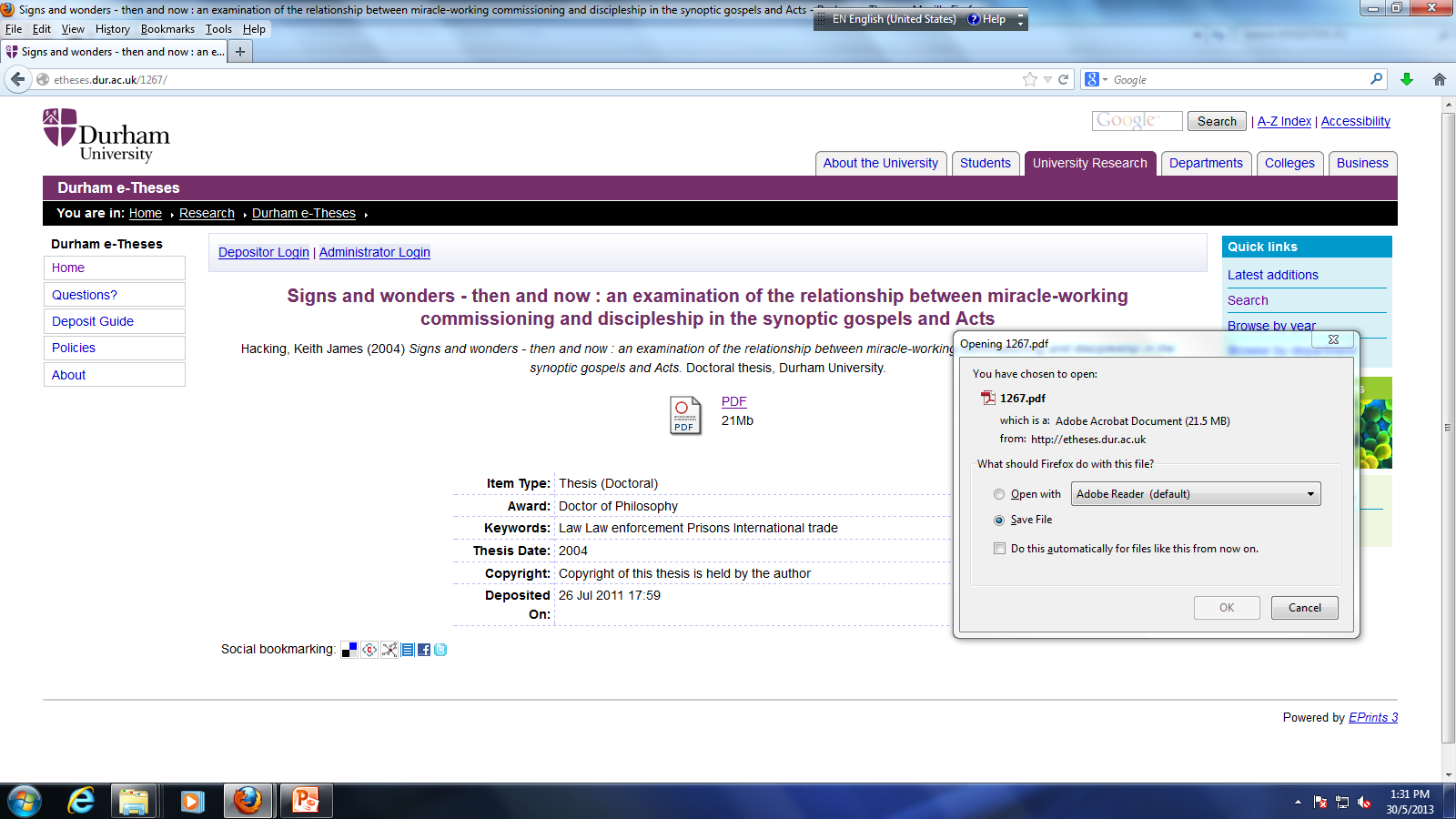 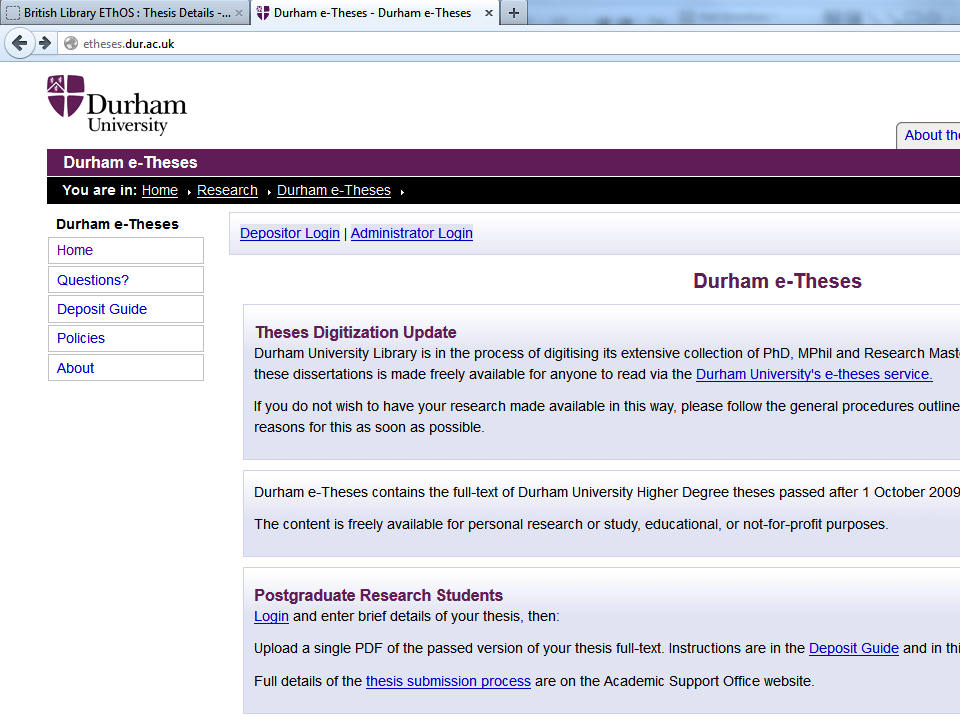 Or you may goto Durham e-Theses
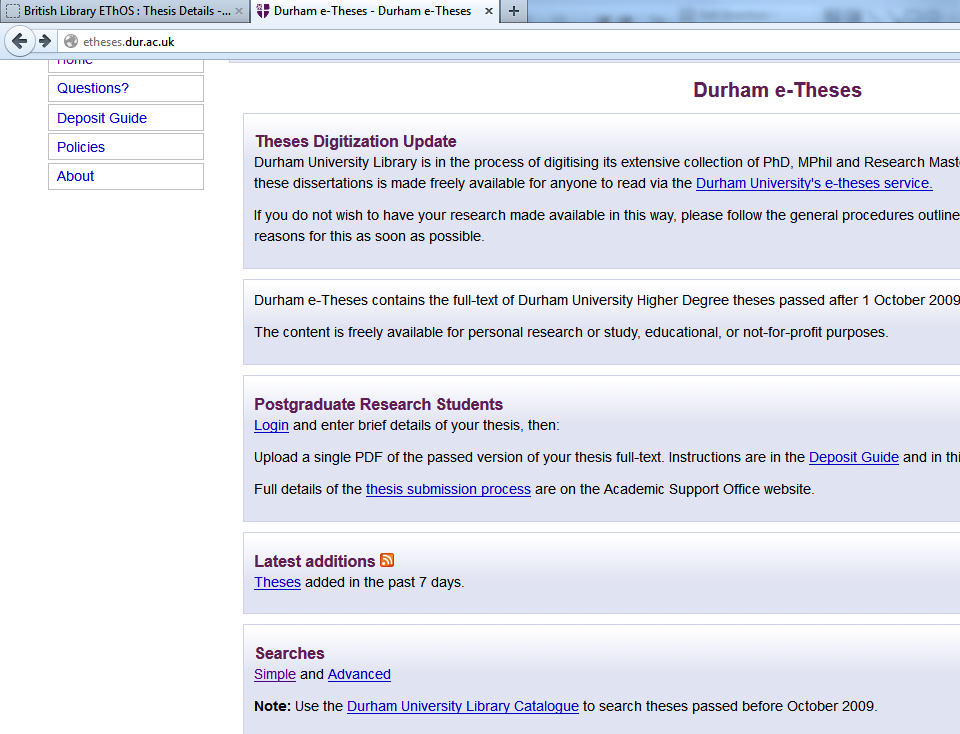 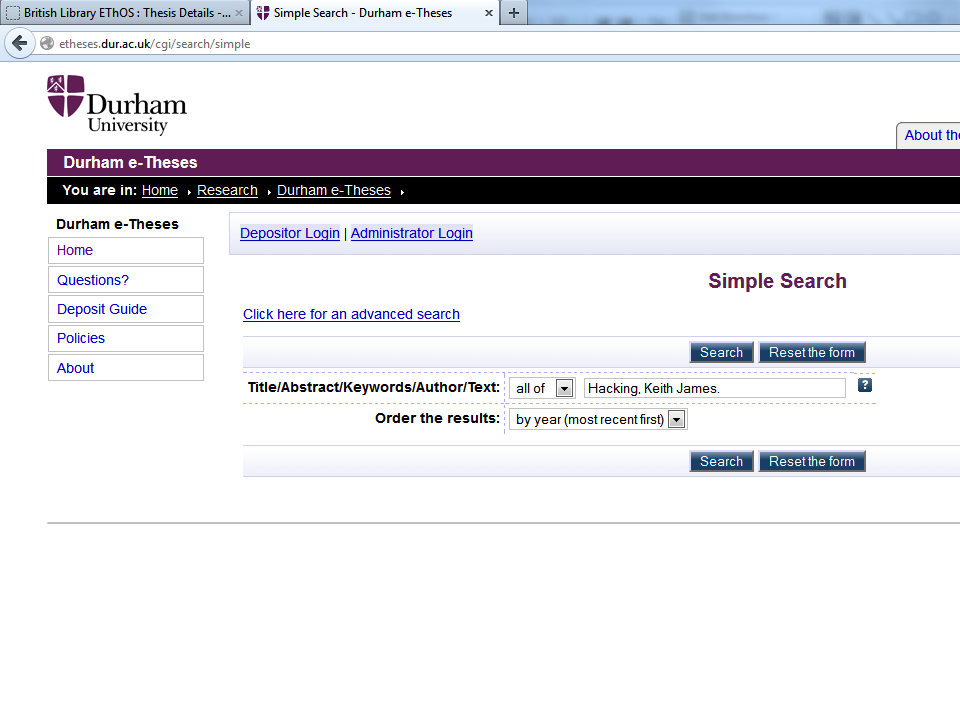 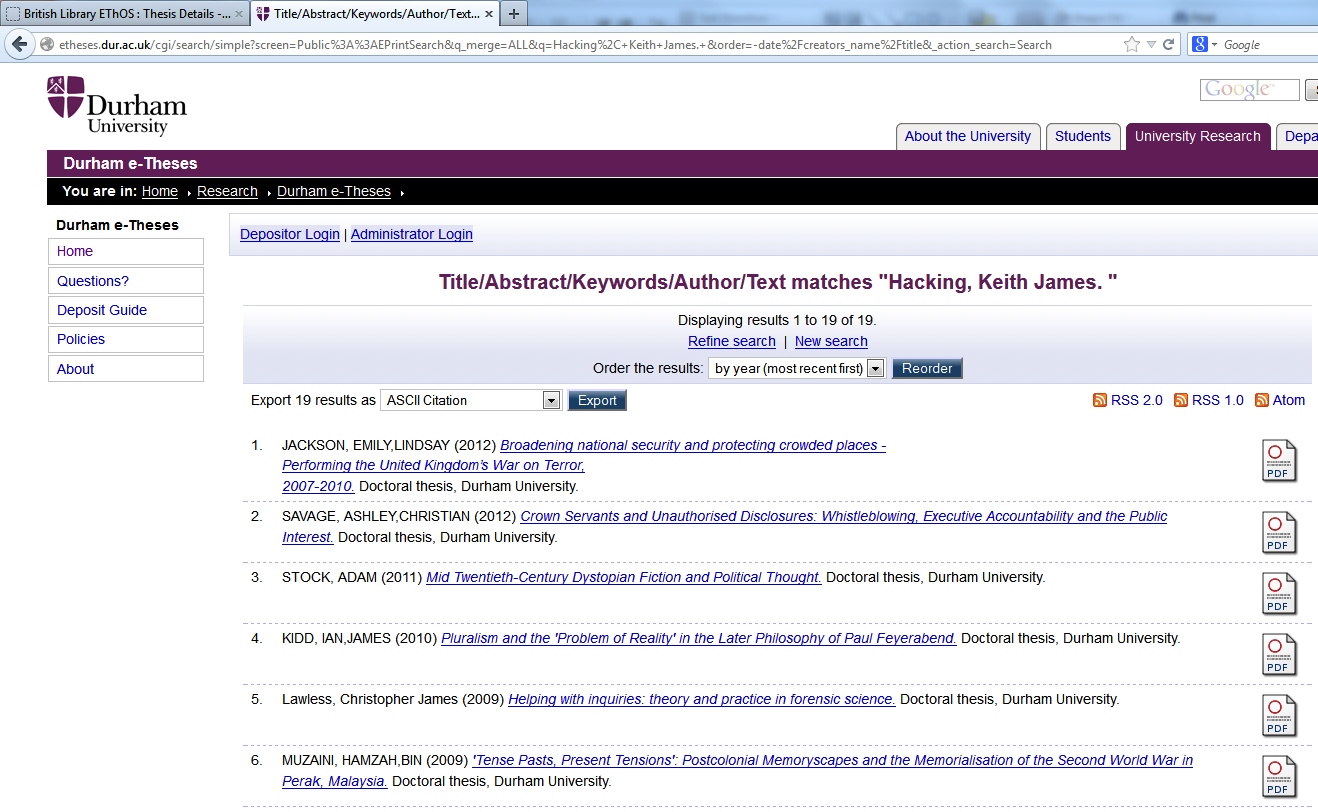 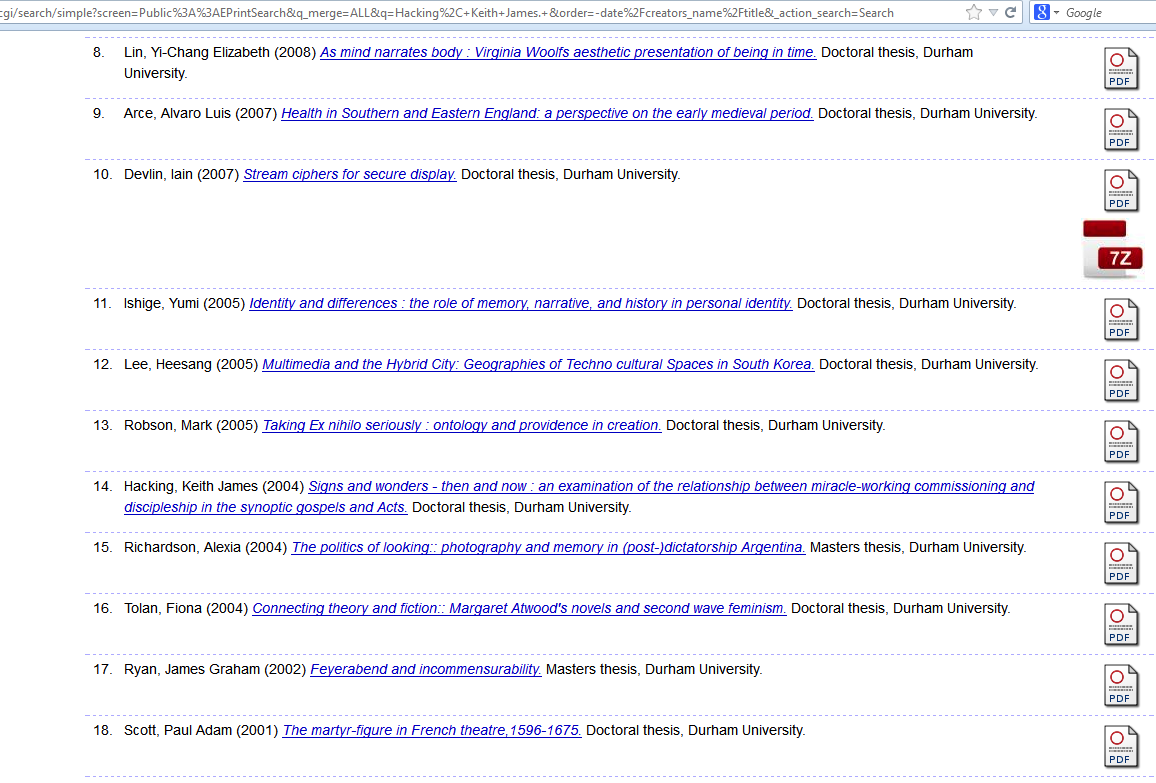 Click here to download
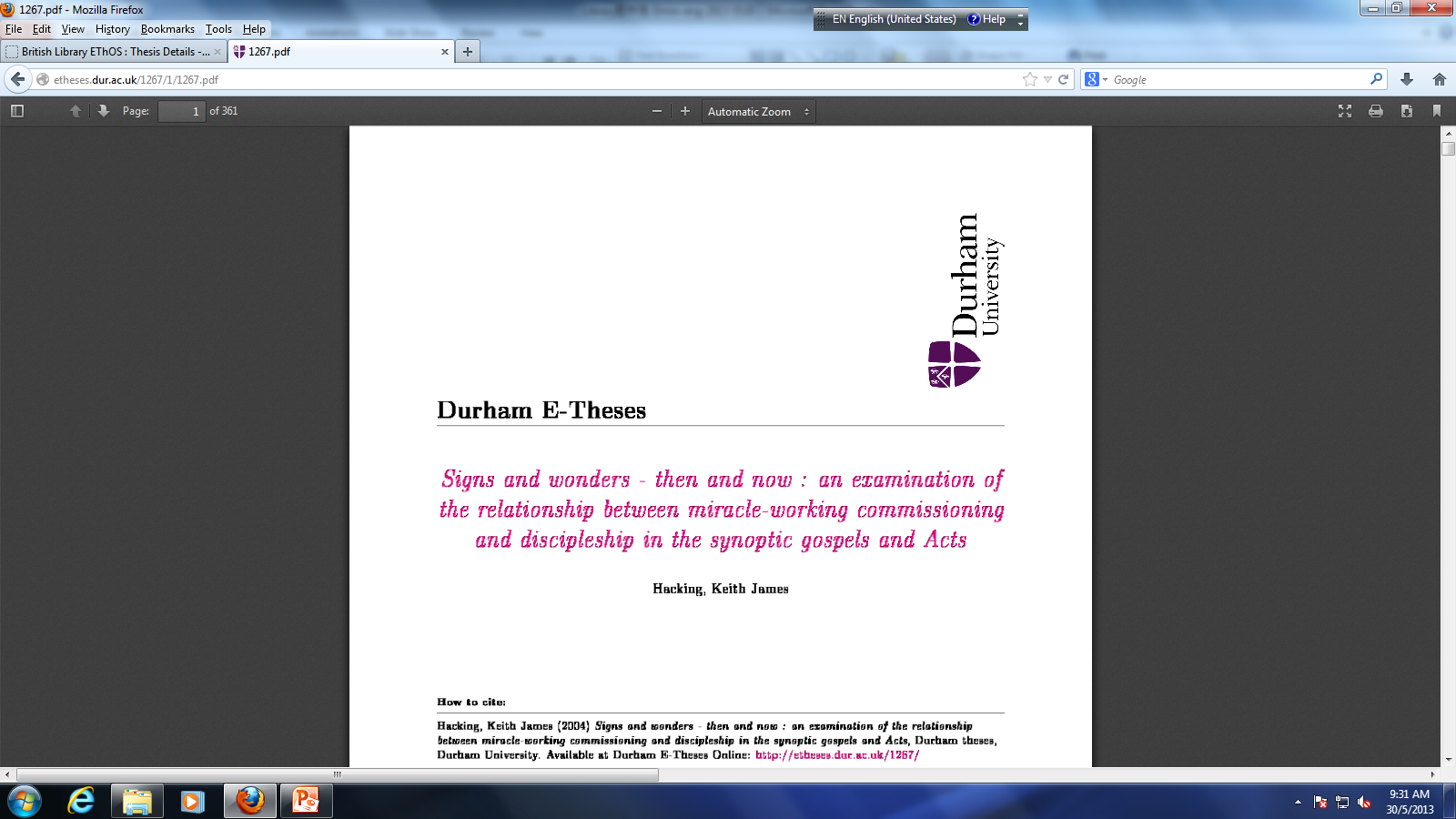 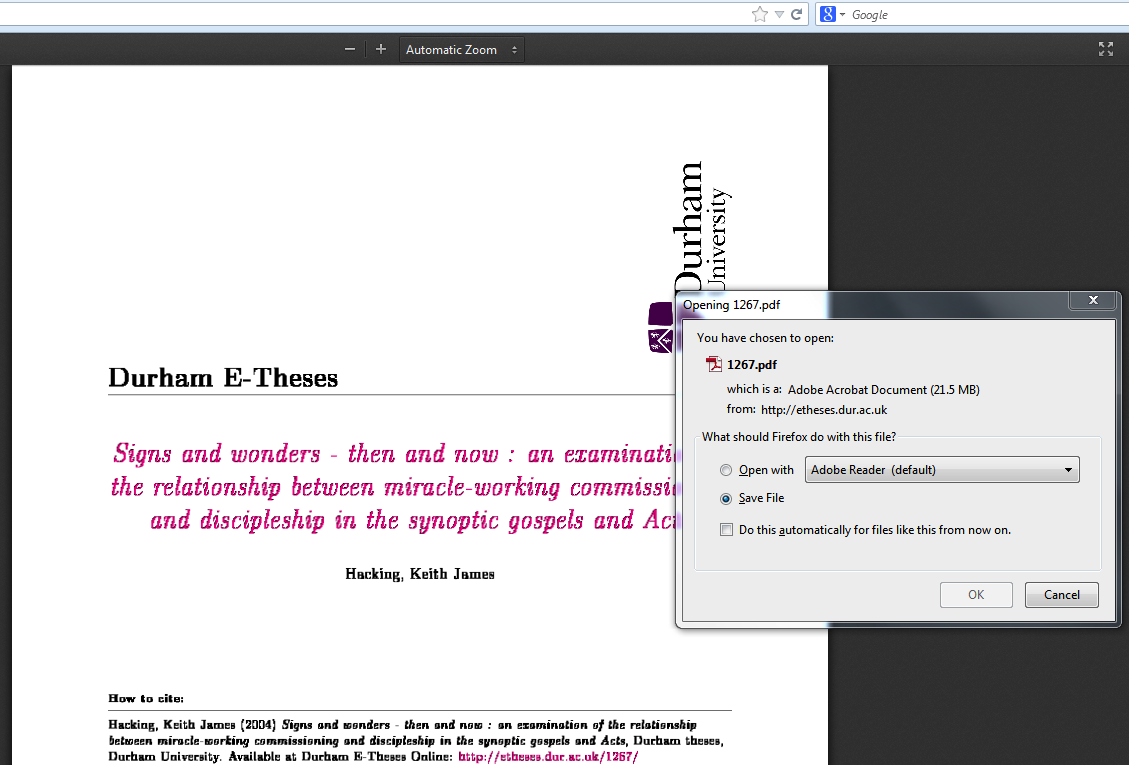 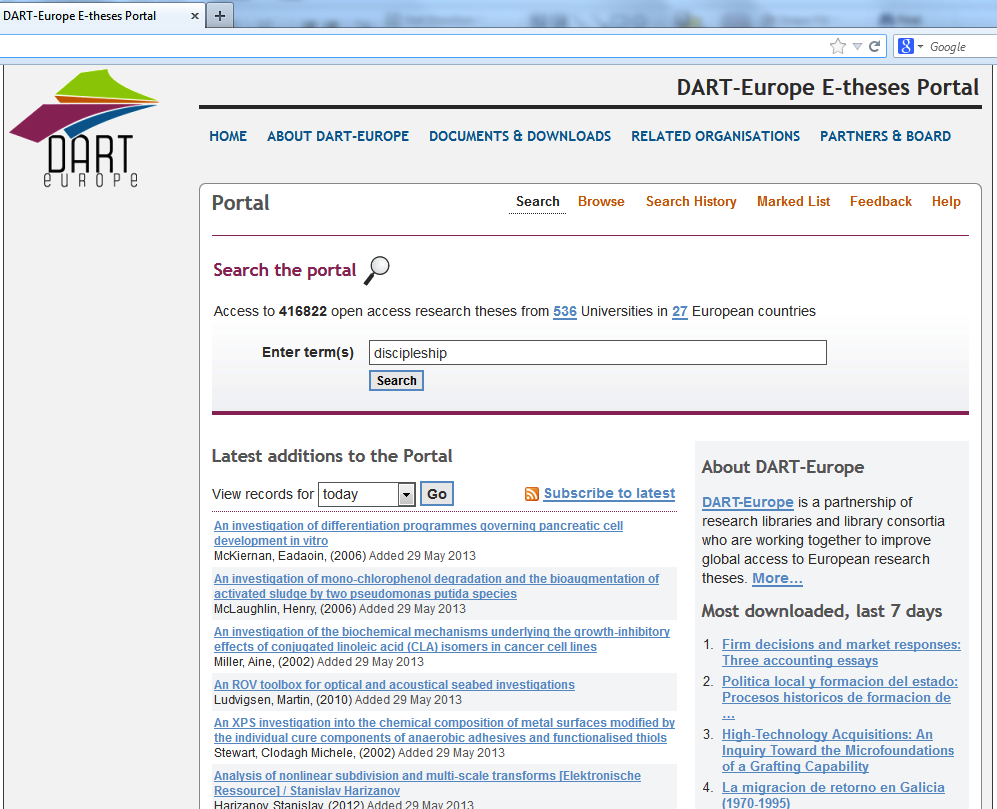 http://www.dart-europe.eu/basic-search.php
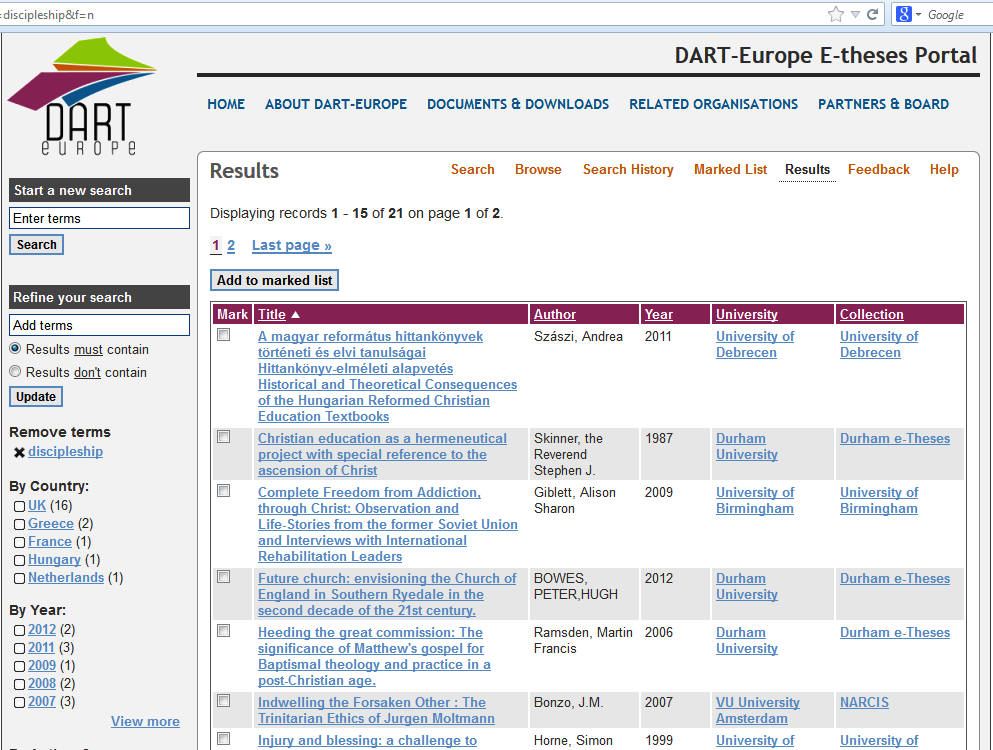 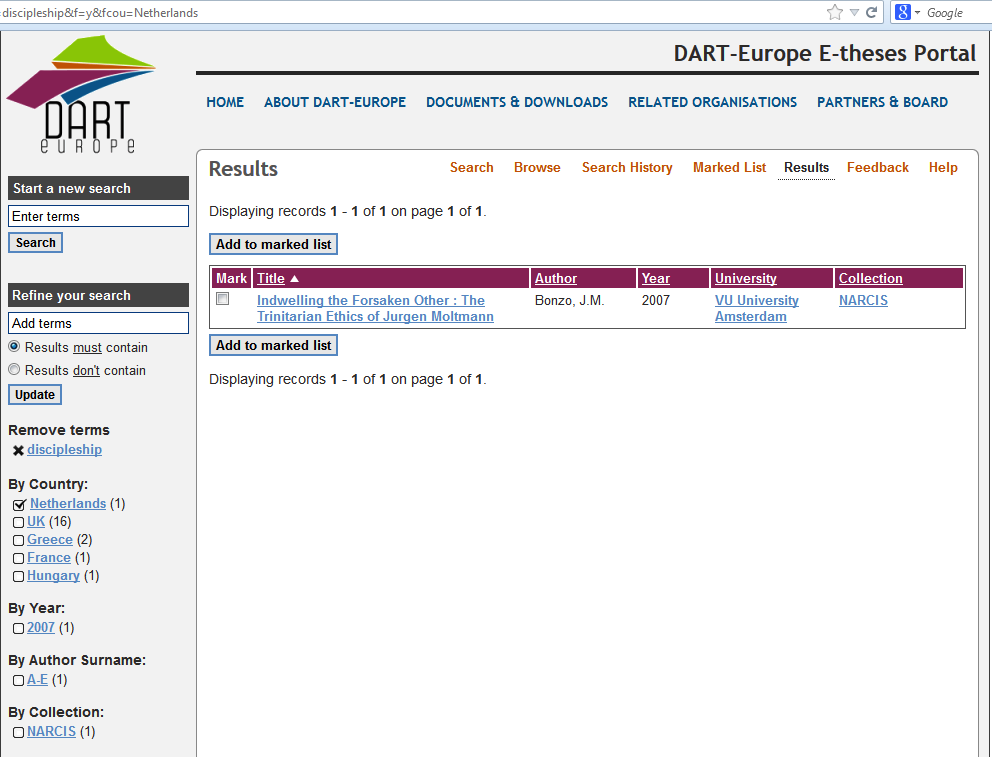 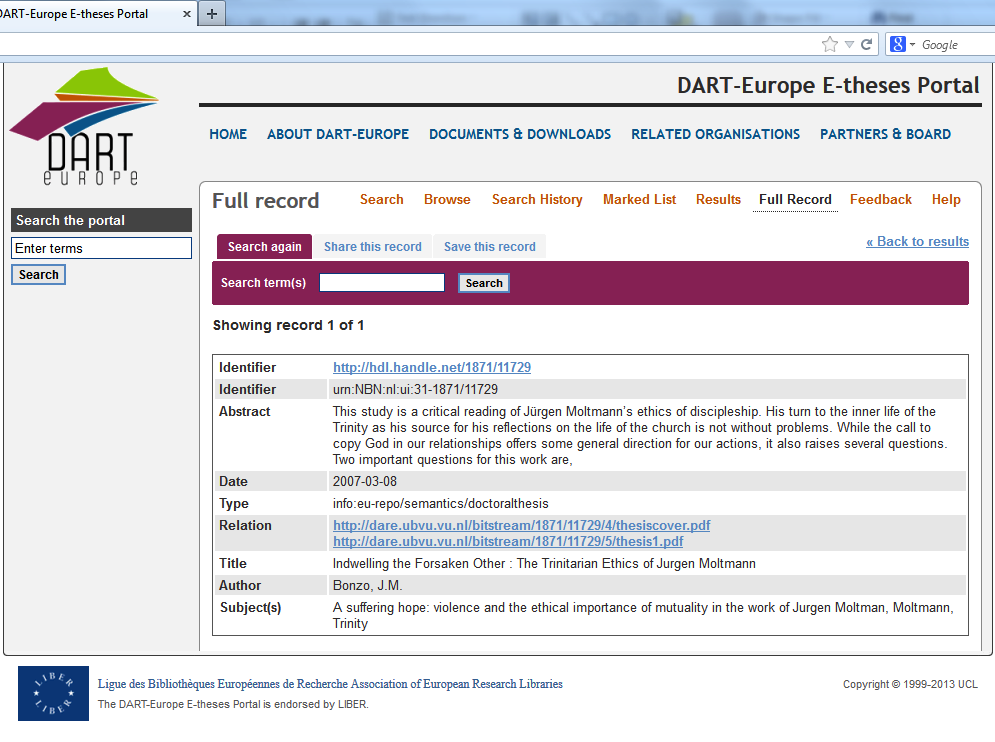 Click here to download
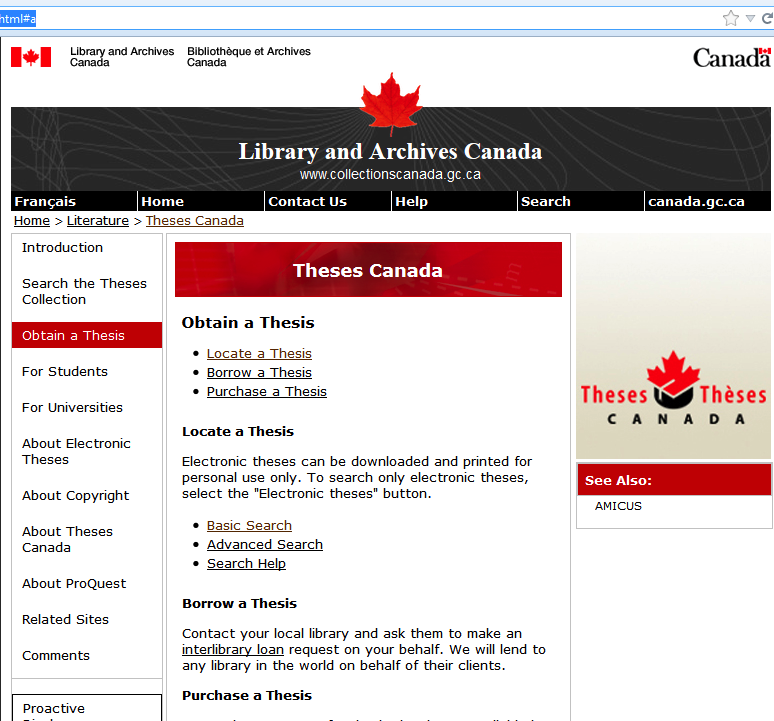 http://www.collectionscanada.gc.ca/thesescanada/027007-2000-e.html#a
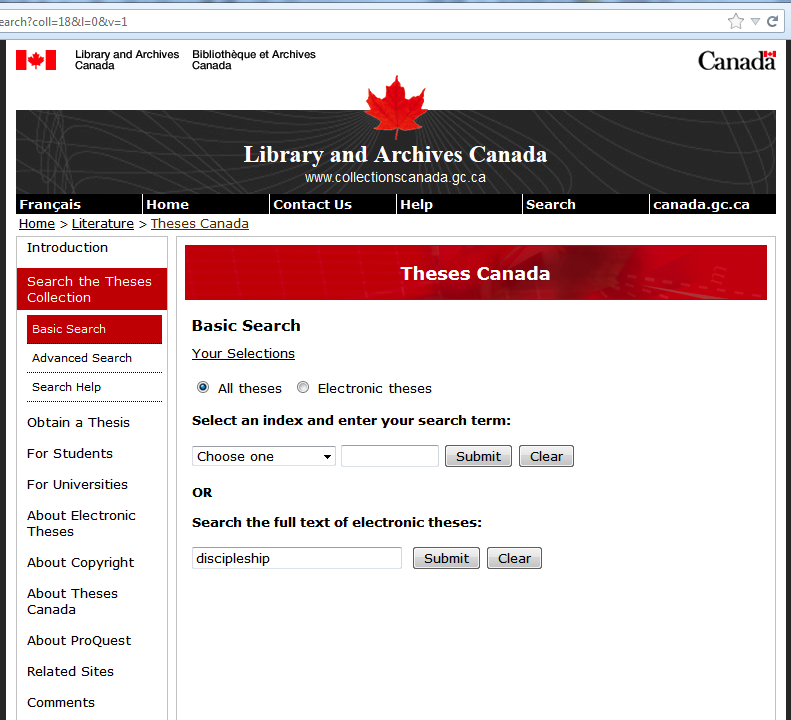 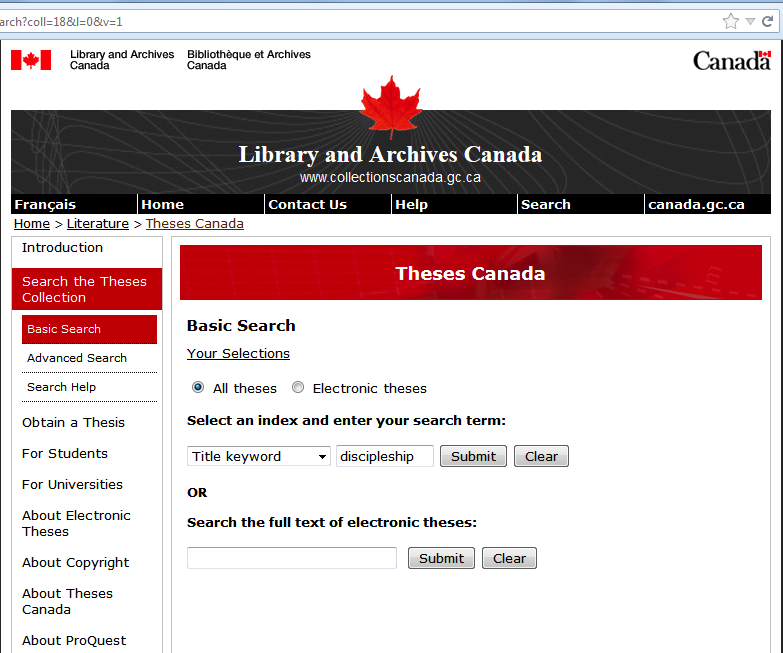 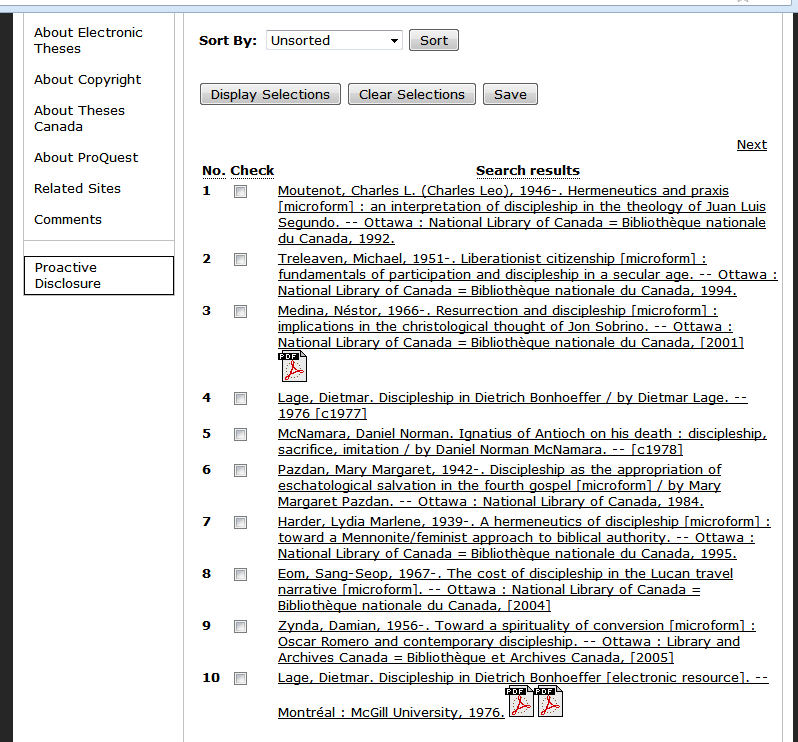 Click here to download
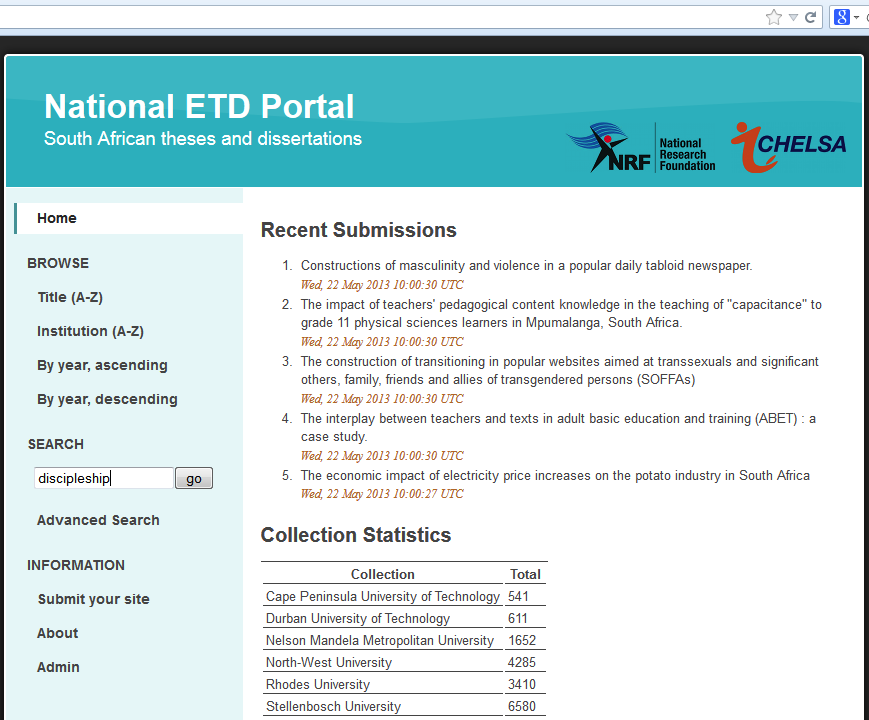 http://www.netd.ac.za/
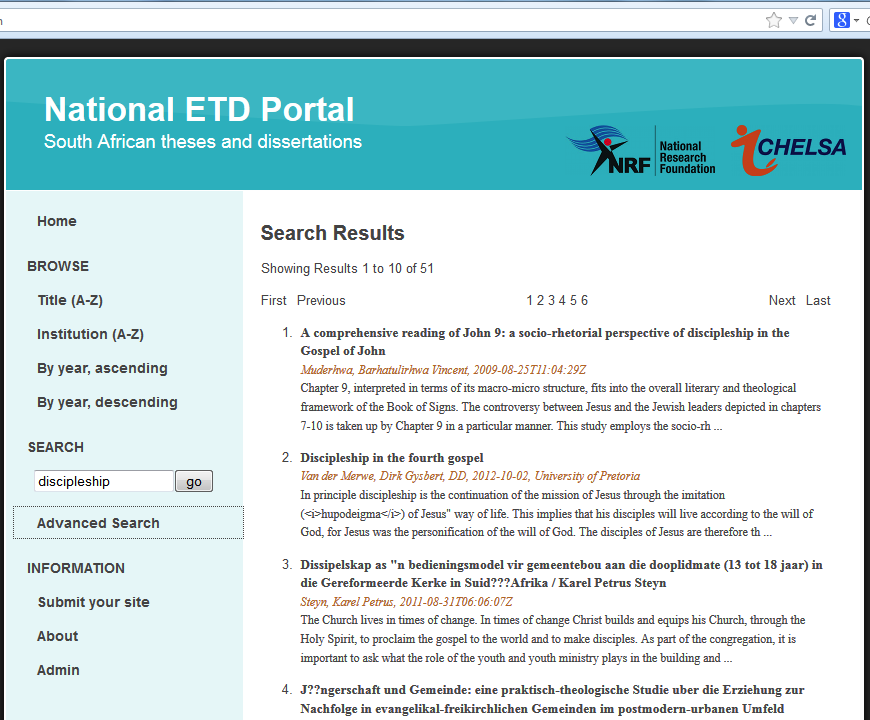 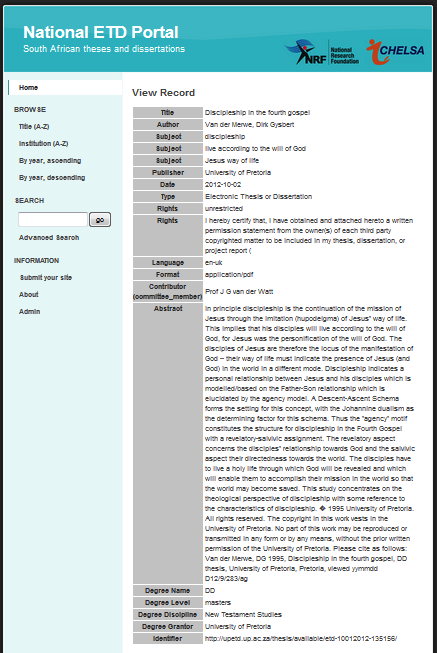 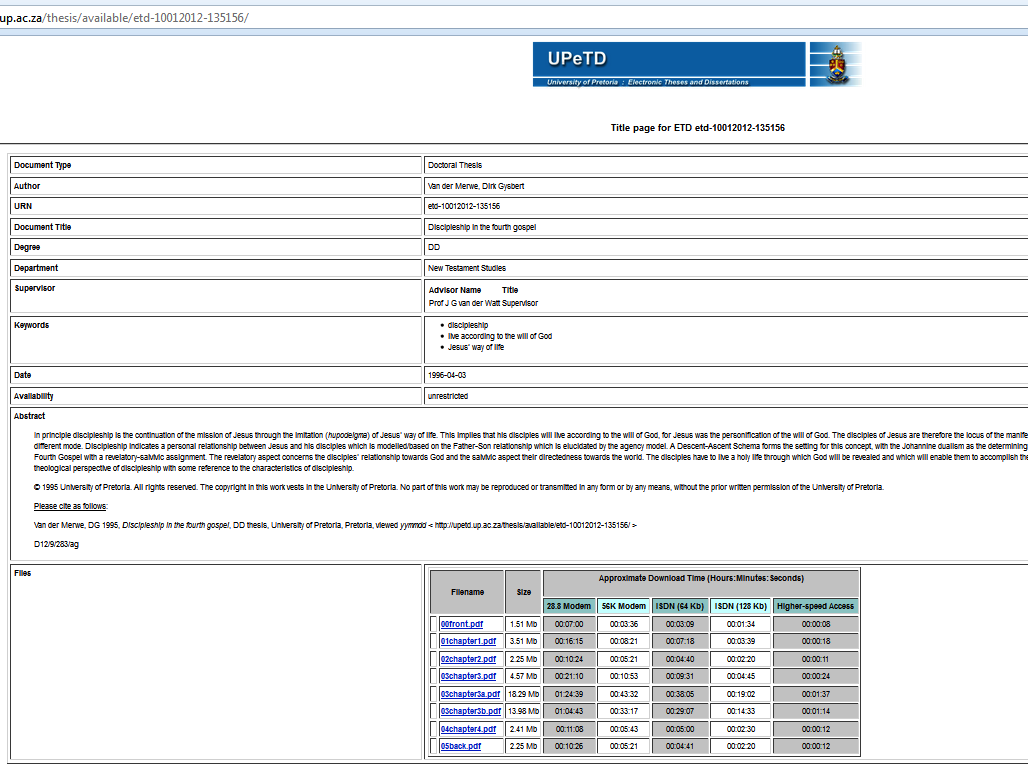 http://www.collectionscanada.gc.ca/thesescanada/027007-2000-e.html#a
Click here to download
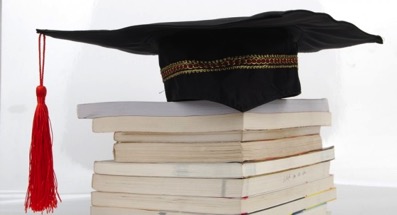 Ebscohost
 (ATLAs  database)
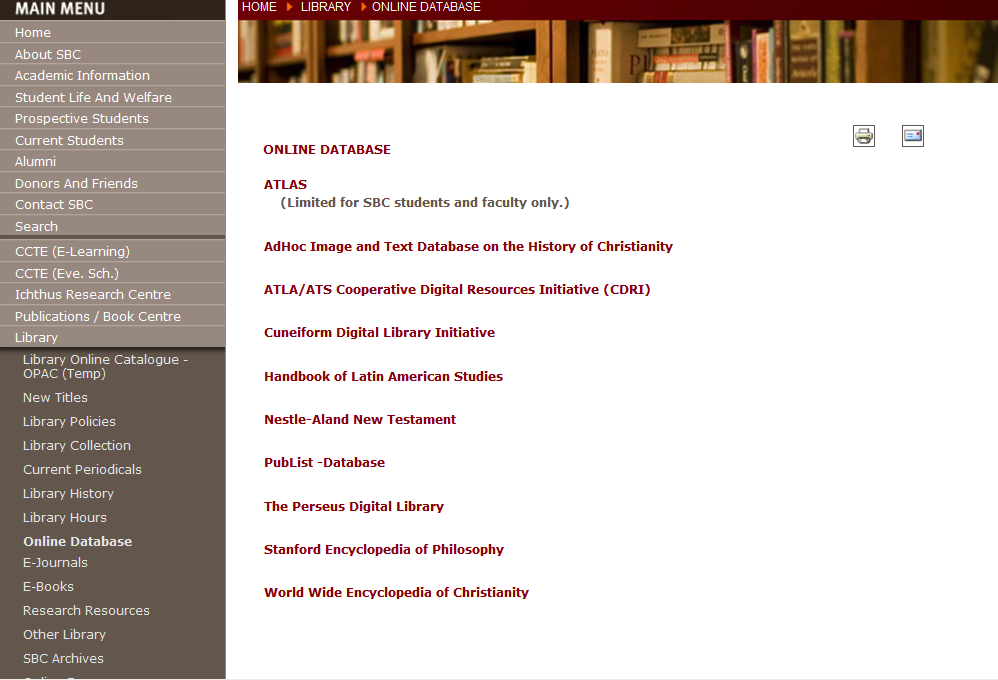 ATLAS　Online Database
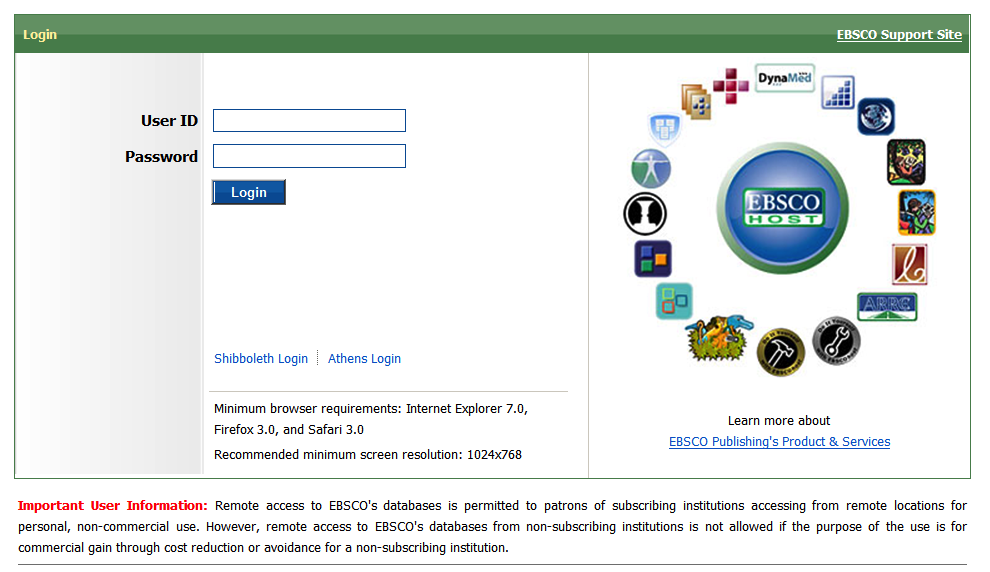 You see this page only if you search Ebshost off-campus
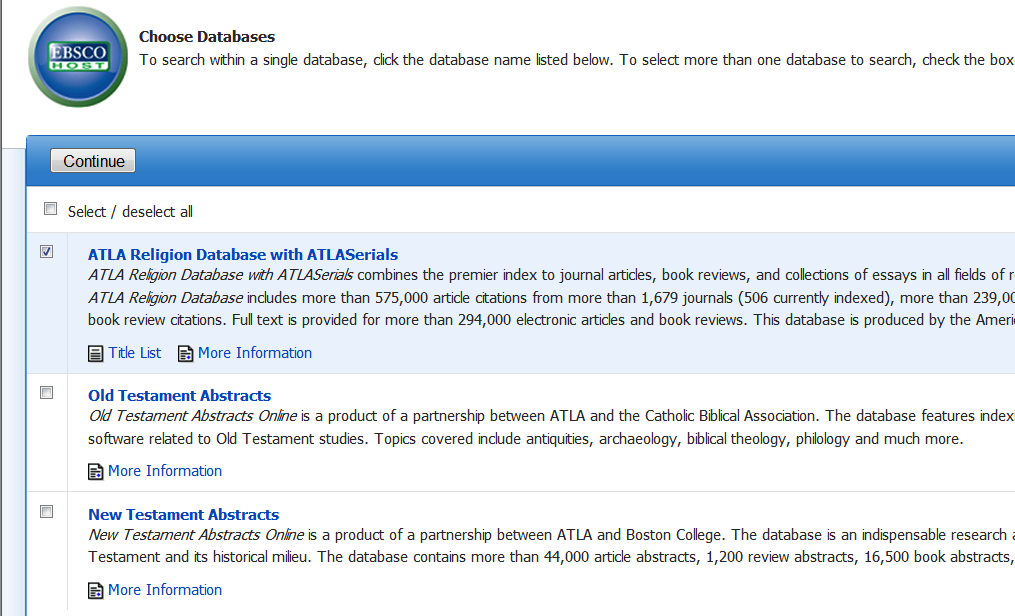 (Click “Continue”, if you’re not interested in New and Old Testament Abstracts)
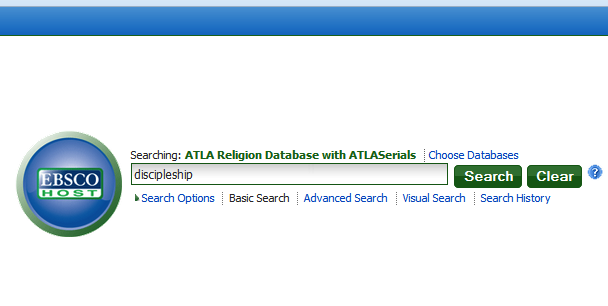 Try key in: discipleship
Try by keying in “discipleship”
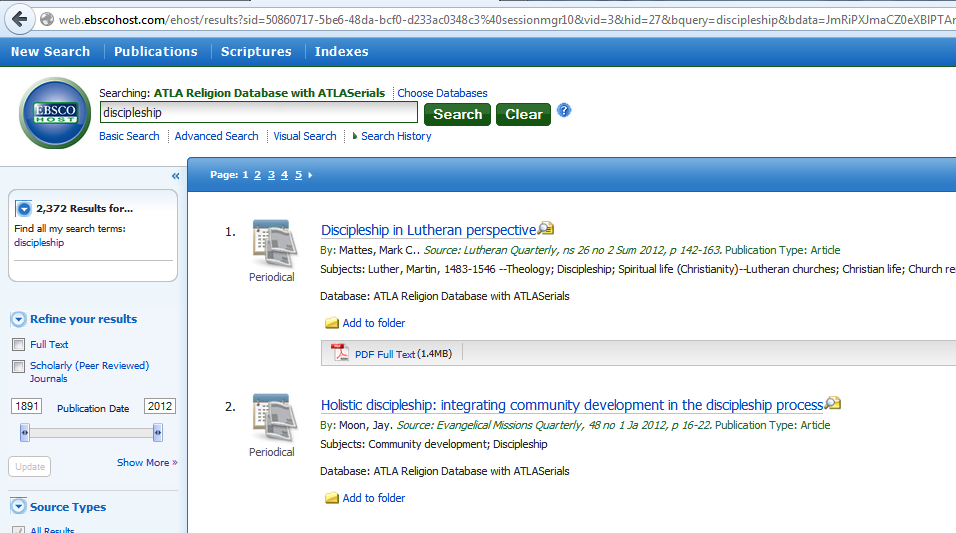 Check “Full Text”, if you want only those downable ones to be listed.
Click here to download
Only catalog with “Full Text” can be downloaded
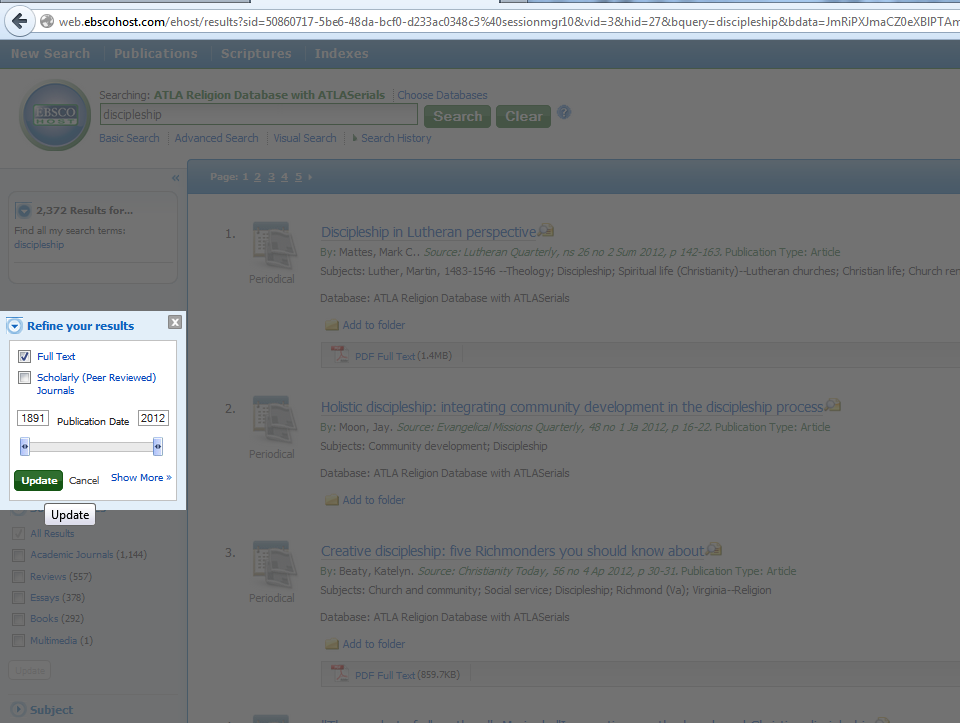 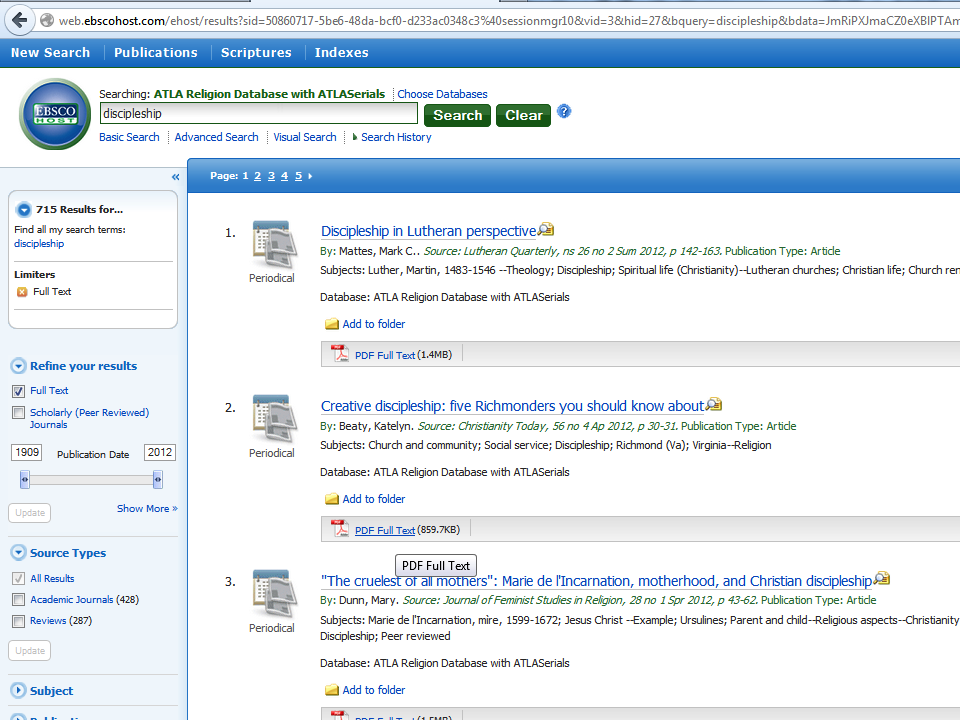 Click here to download
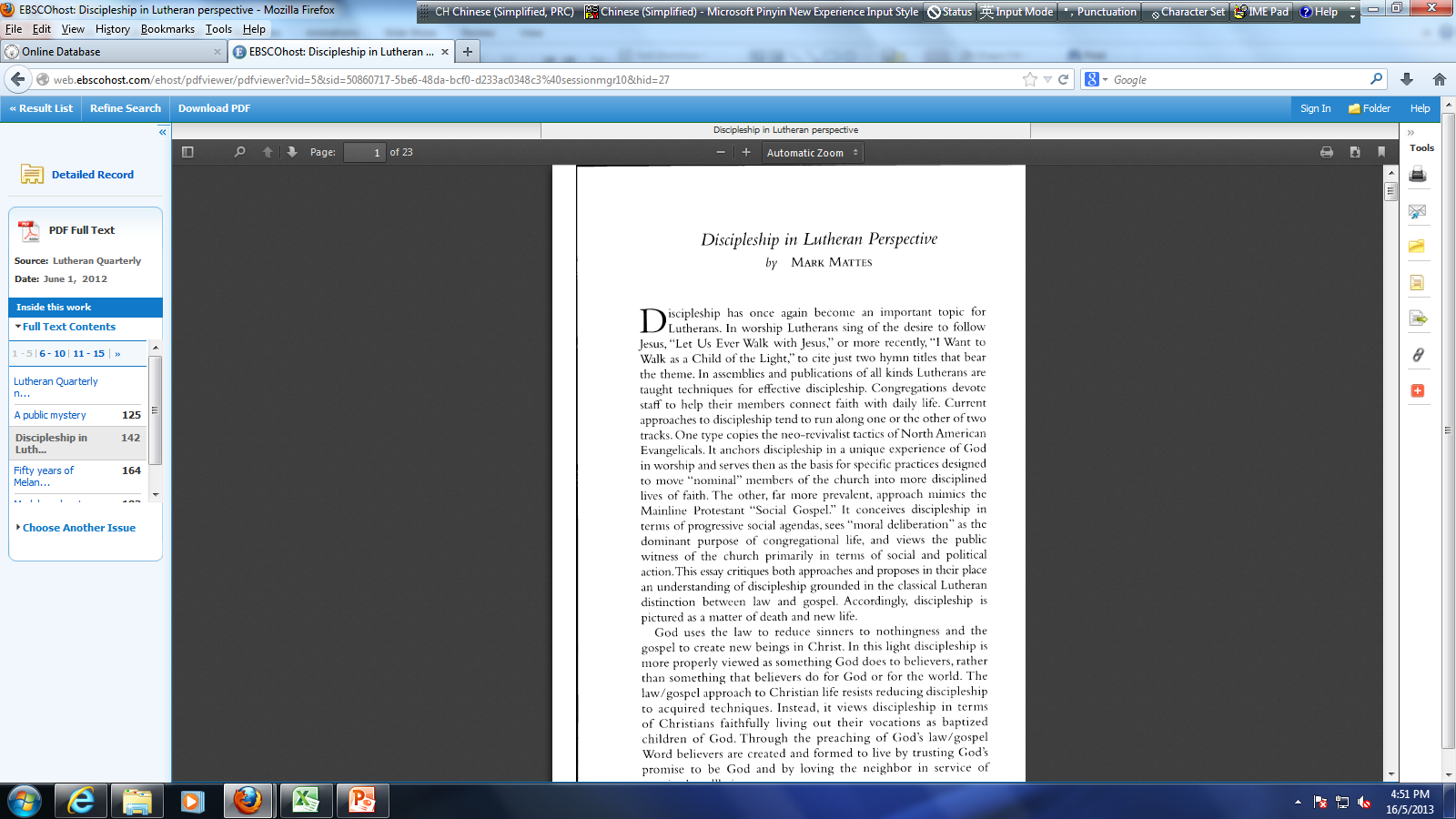 Click here to download
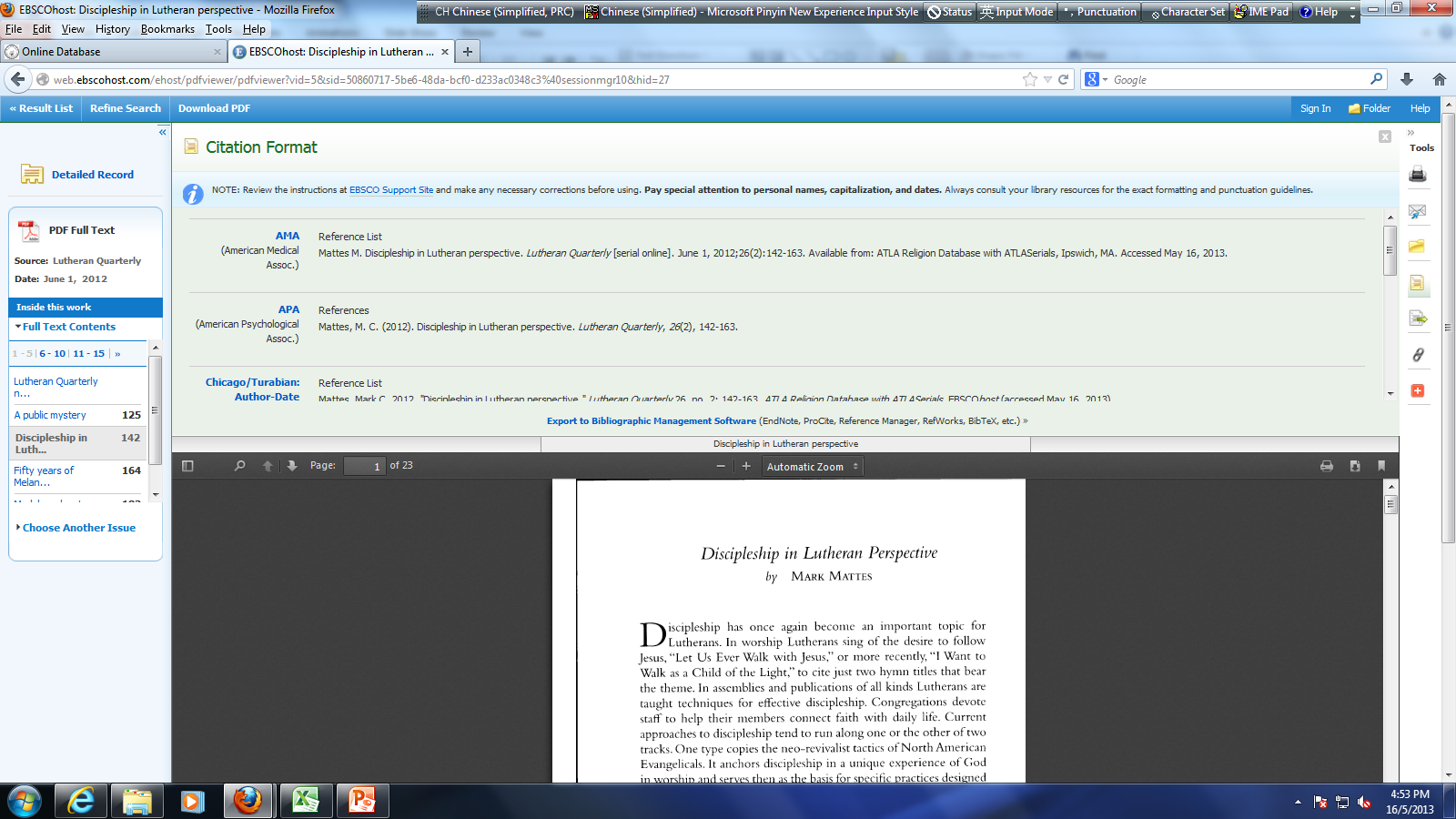 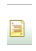 Cite your reference
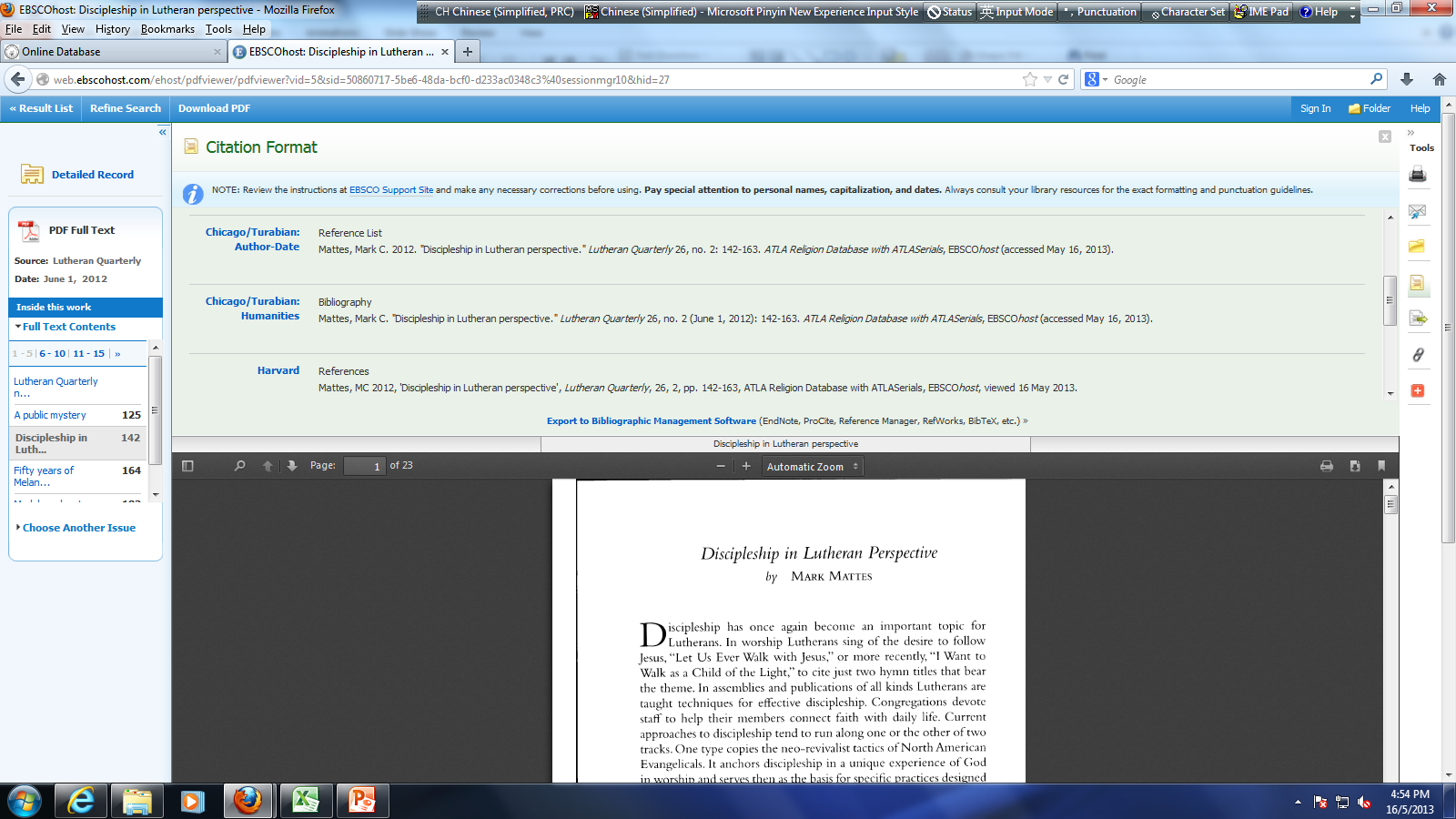 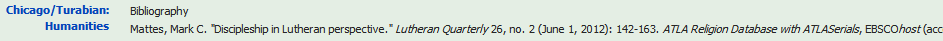 Chicago/Turabian Hunities format
You may delete words starting from “ATLA Religion…”
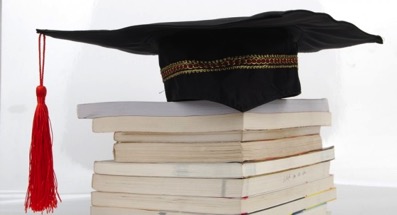 RIM (ATLA)
Online database
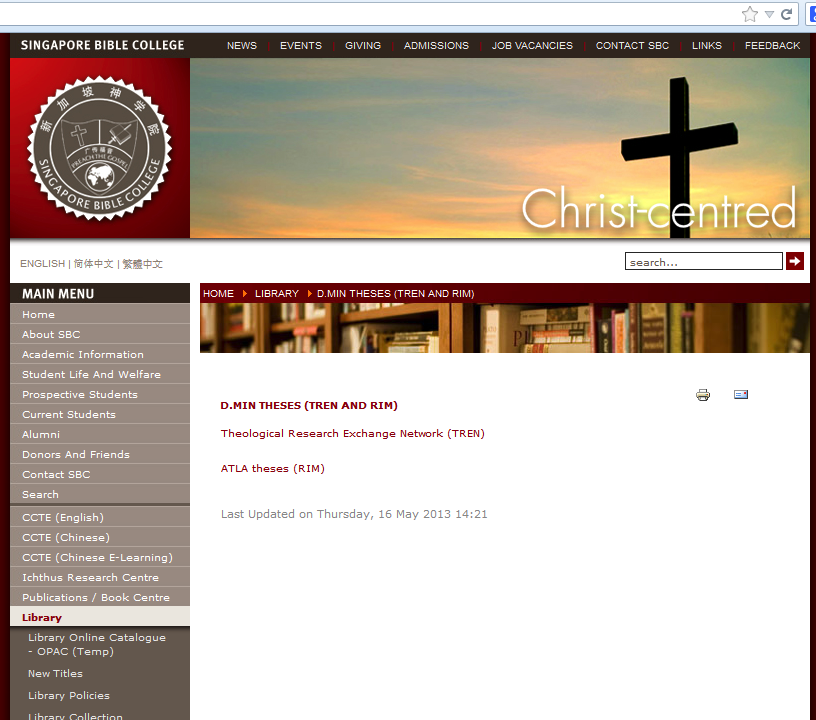 RIM（ATLA) – Can search，but cannot download
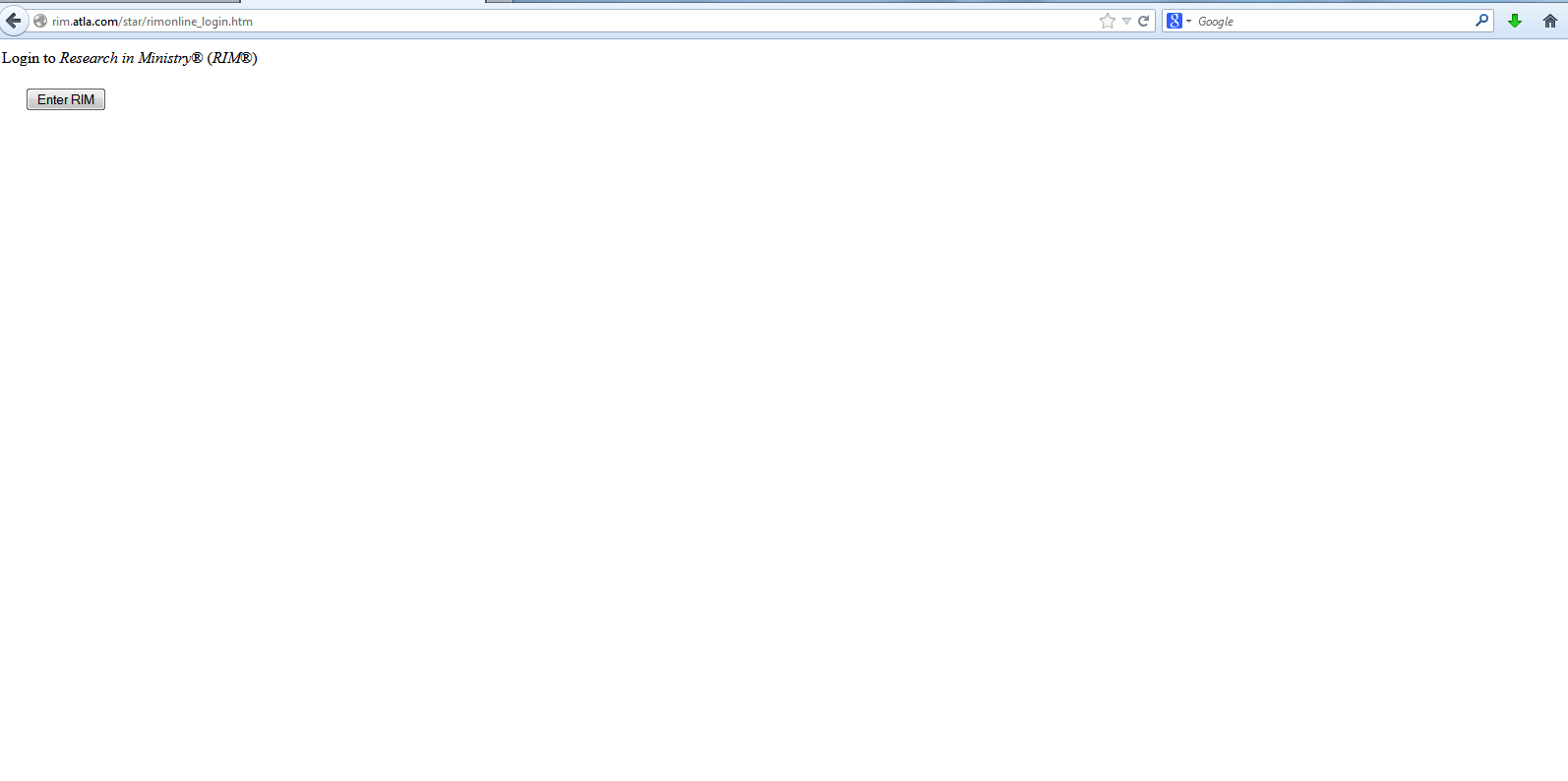 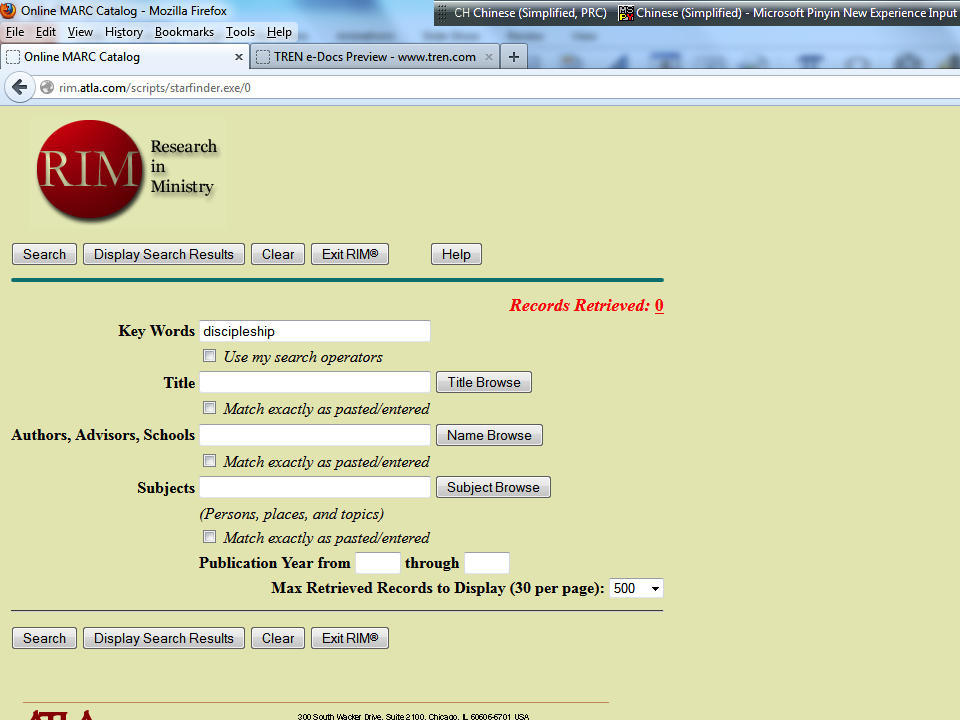 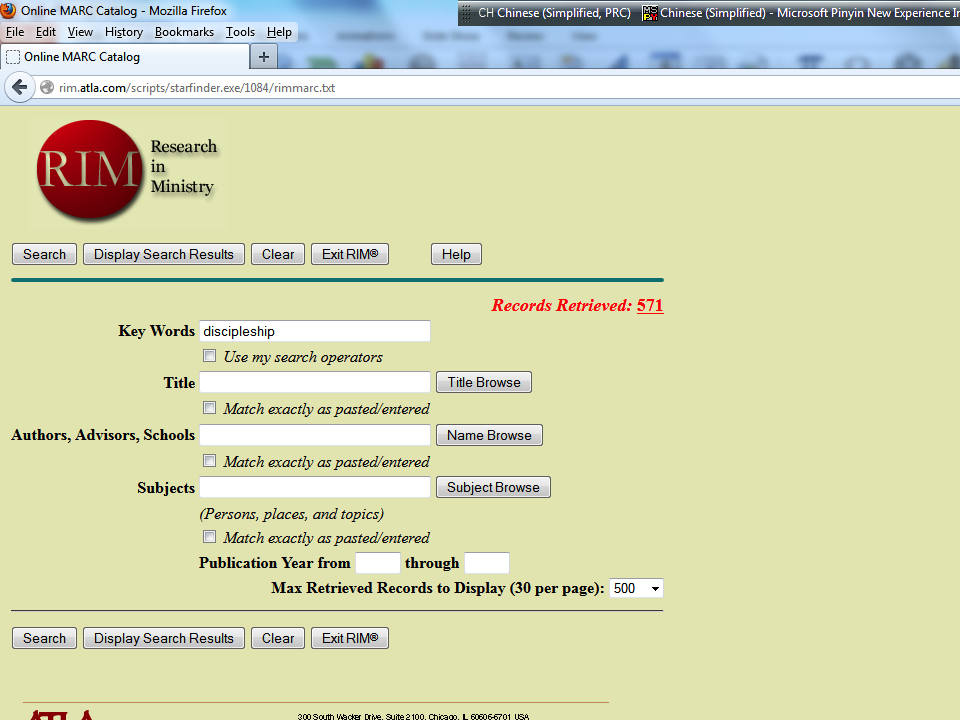 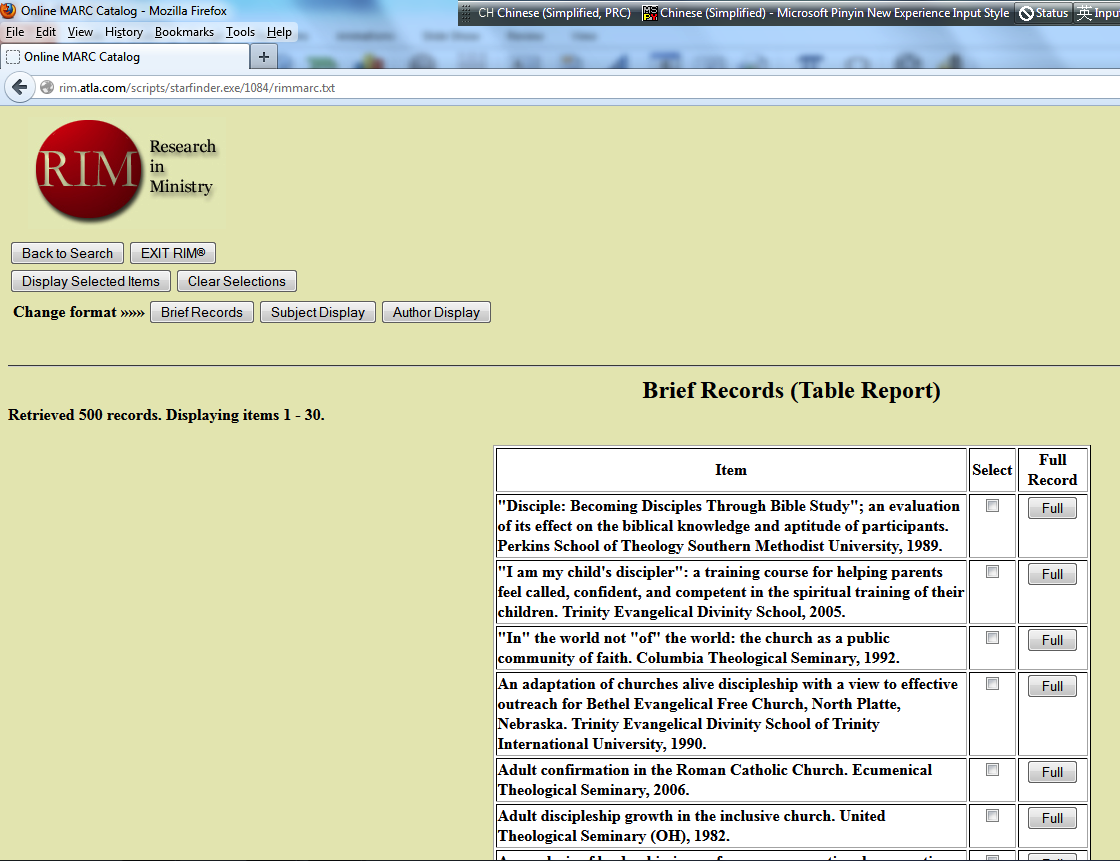 Sort by Subject
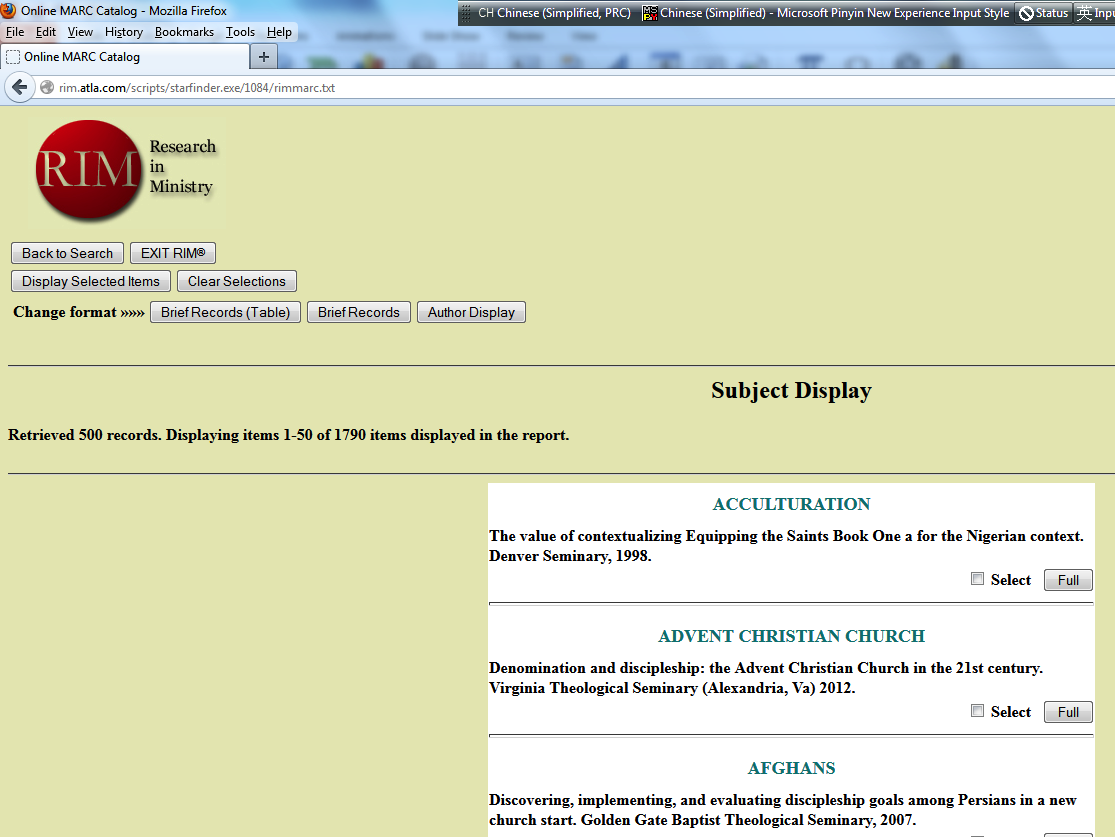 Sort by Author
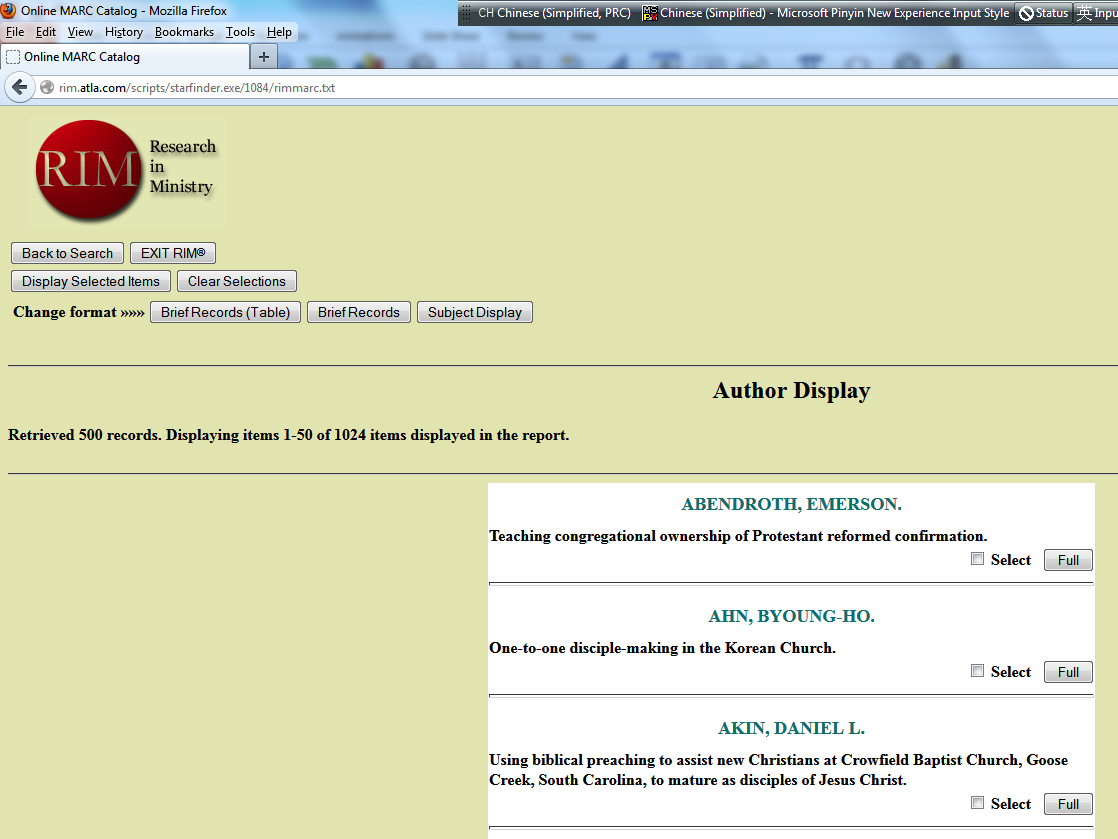 Brief Record display
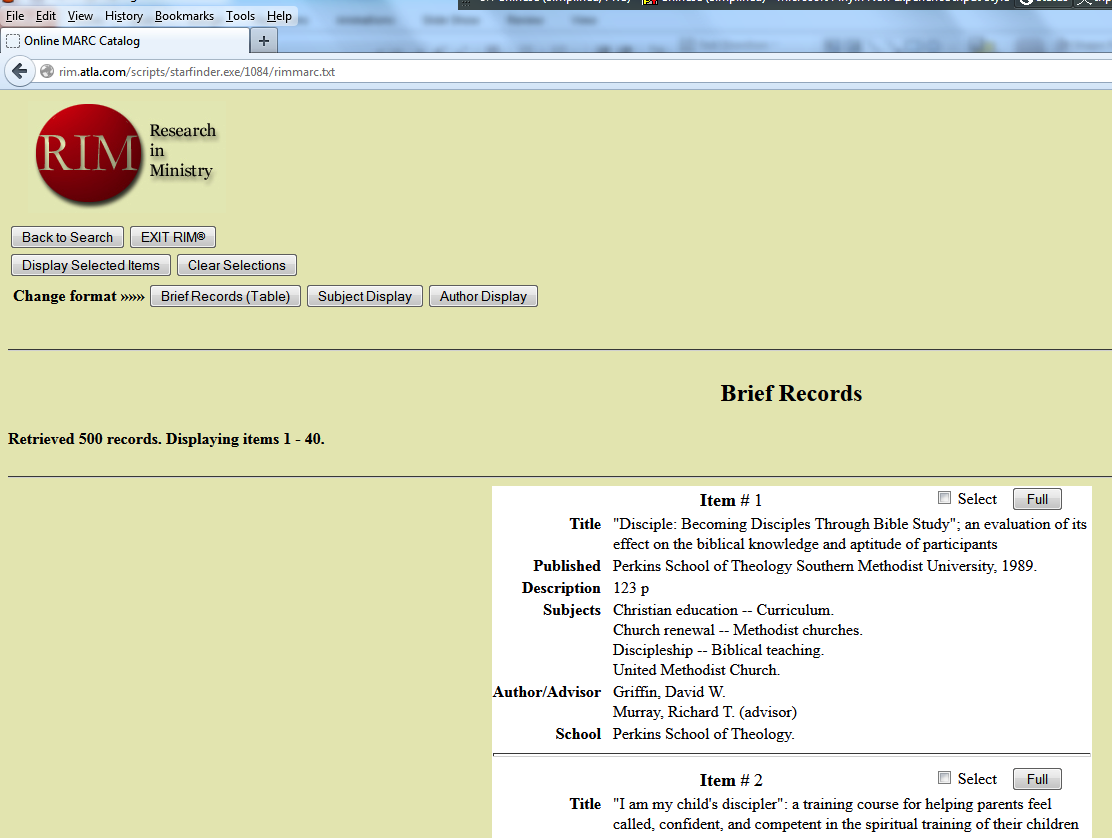 Full record display
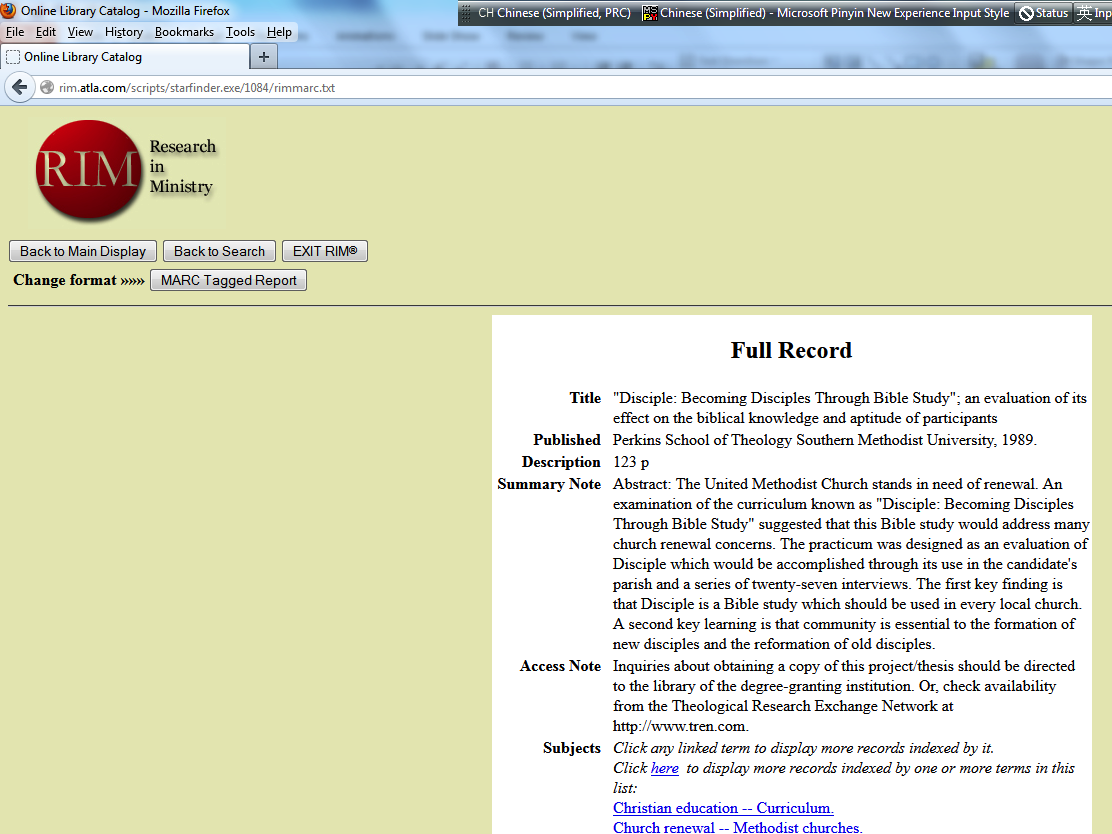 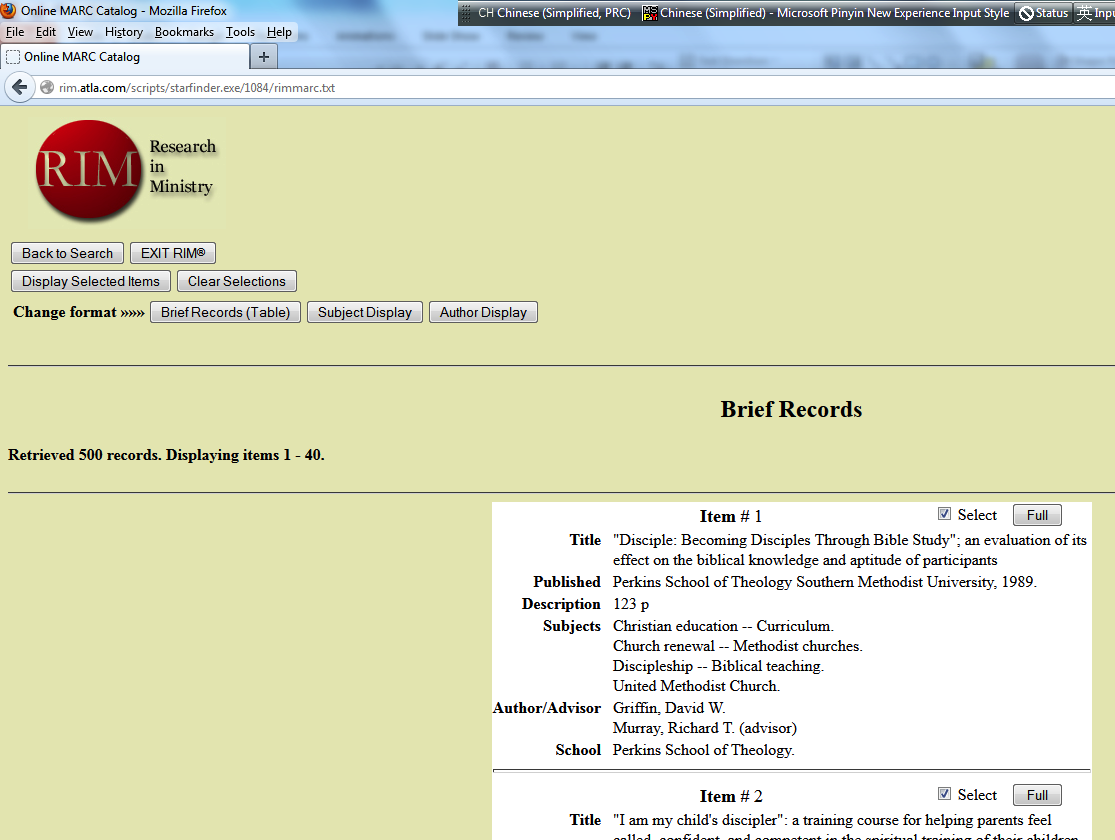 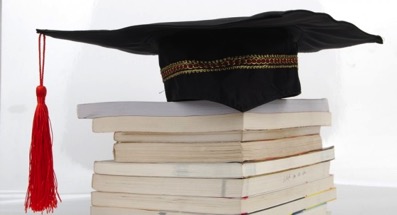 End
Get this presentation for free!
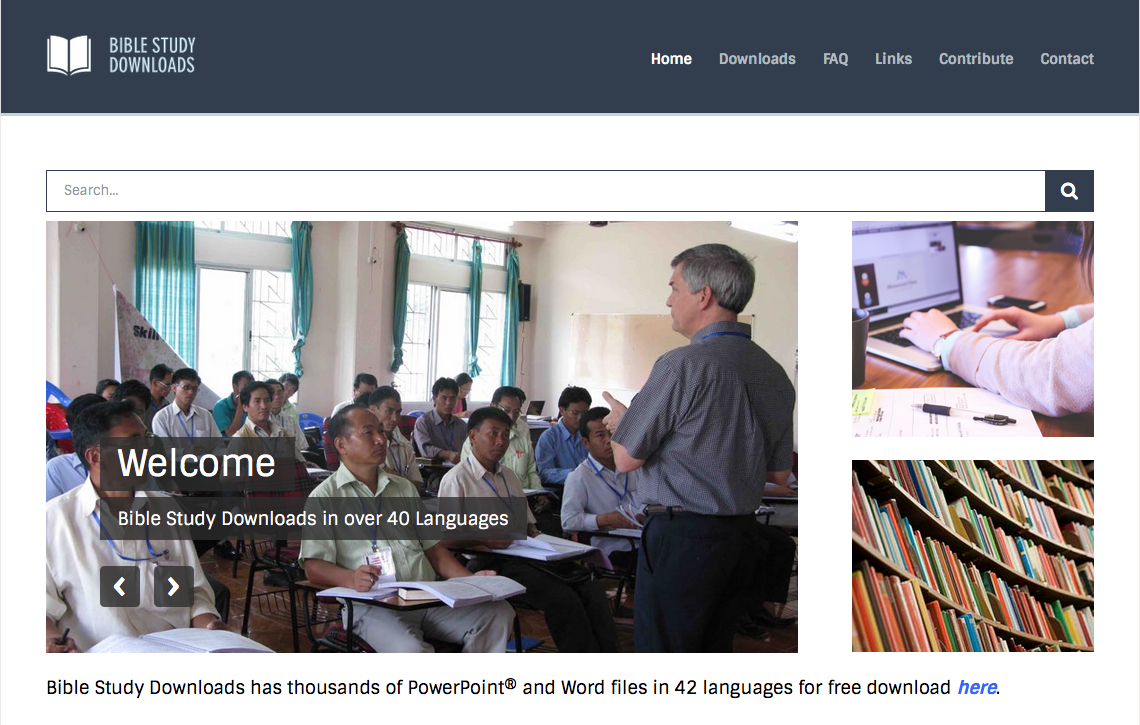 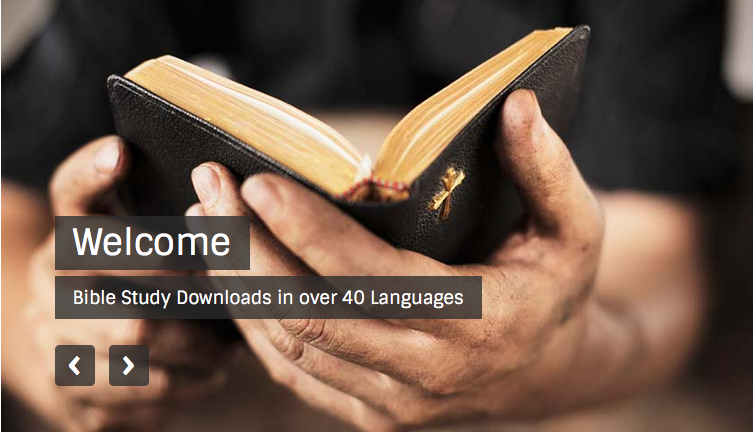 Research & Writing link at BibleStudyDownloads.org
[Speaker Notes: Research & Writing (rw)]